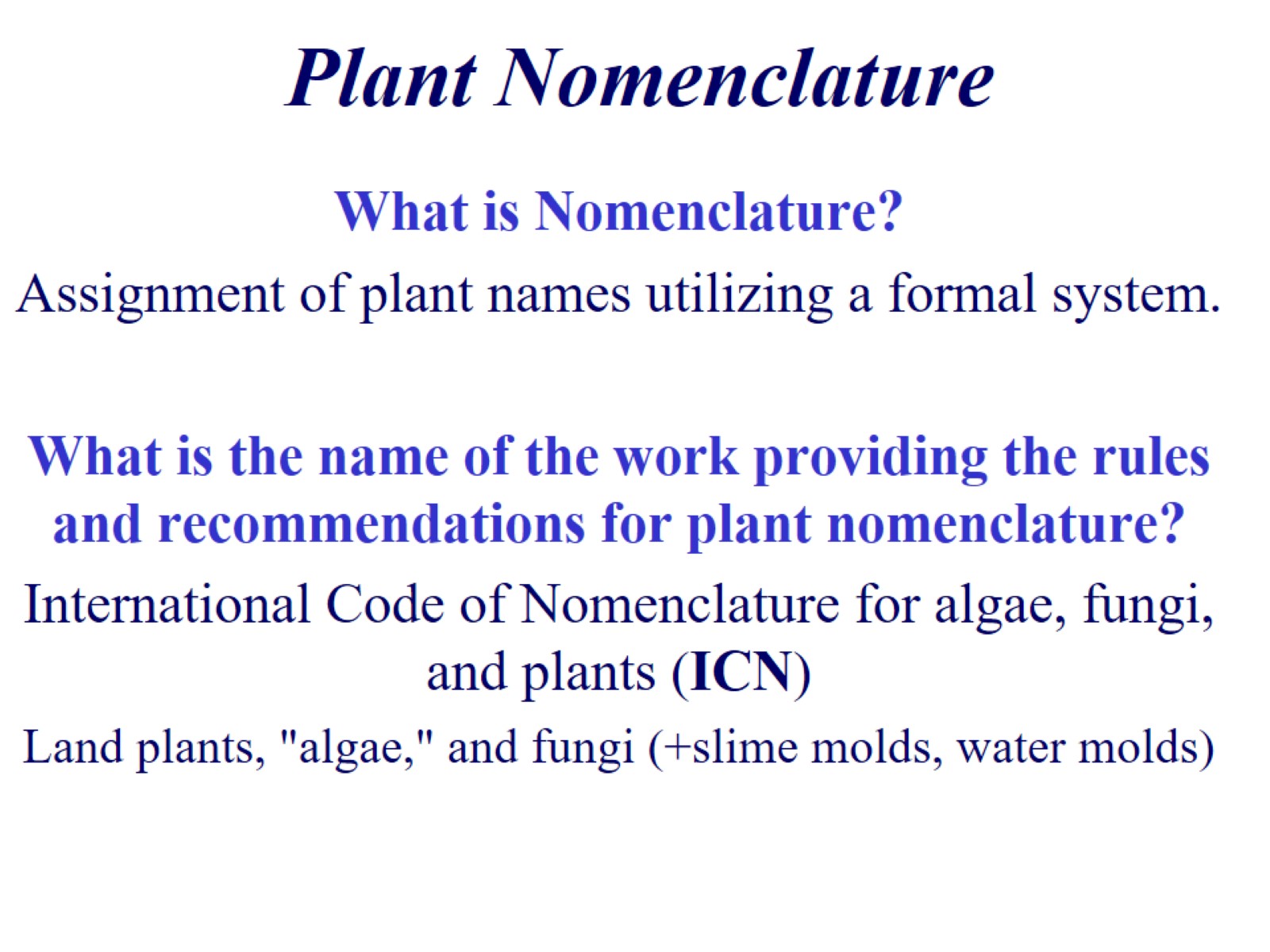 Plant Nomenclature
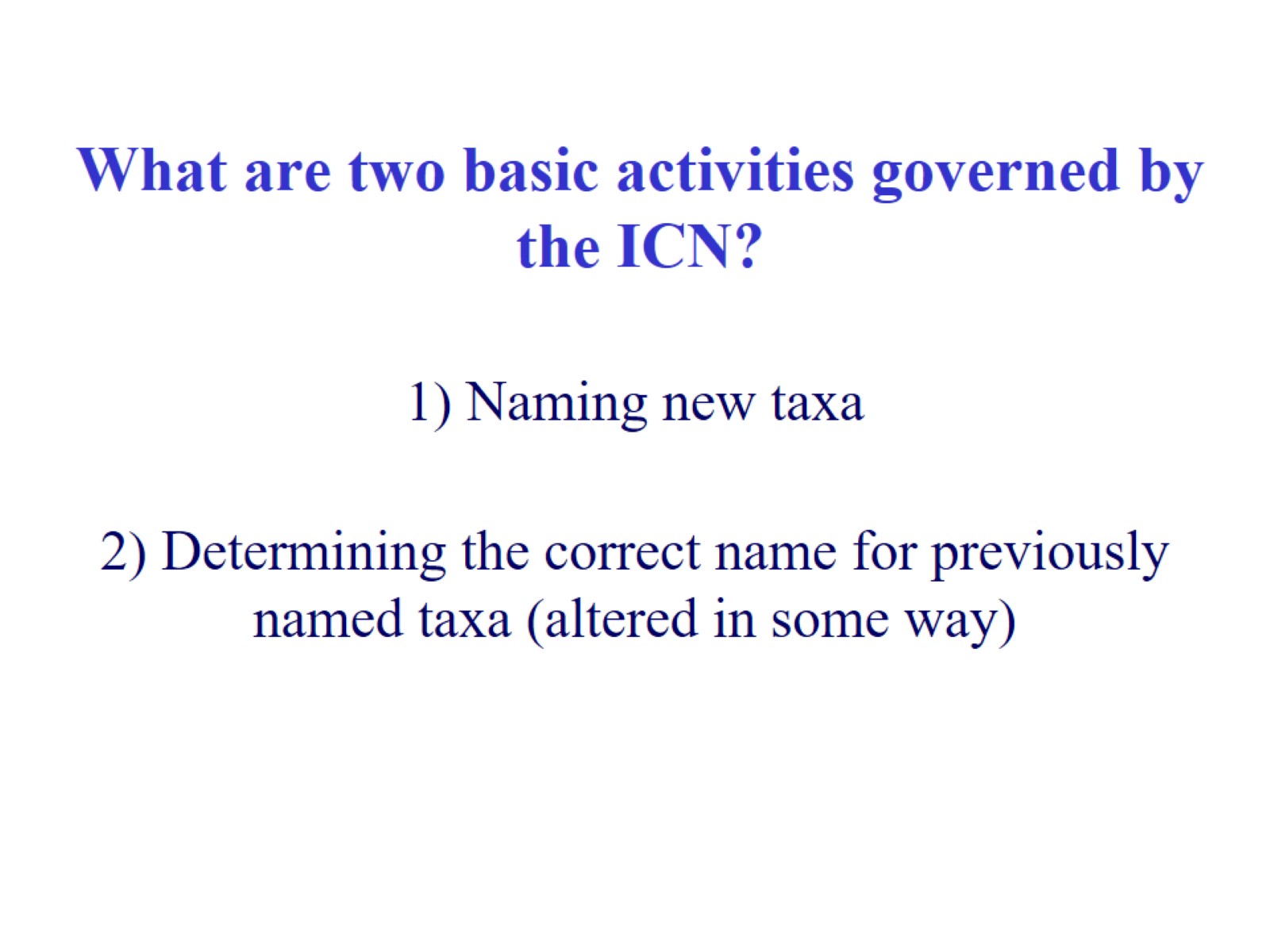 What are two basic activities governed by the ICN?
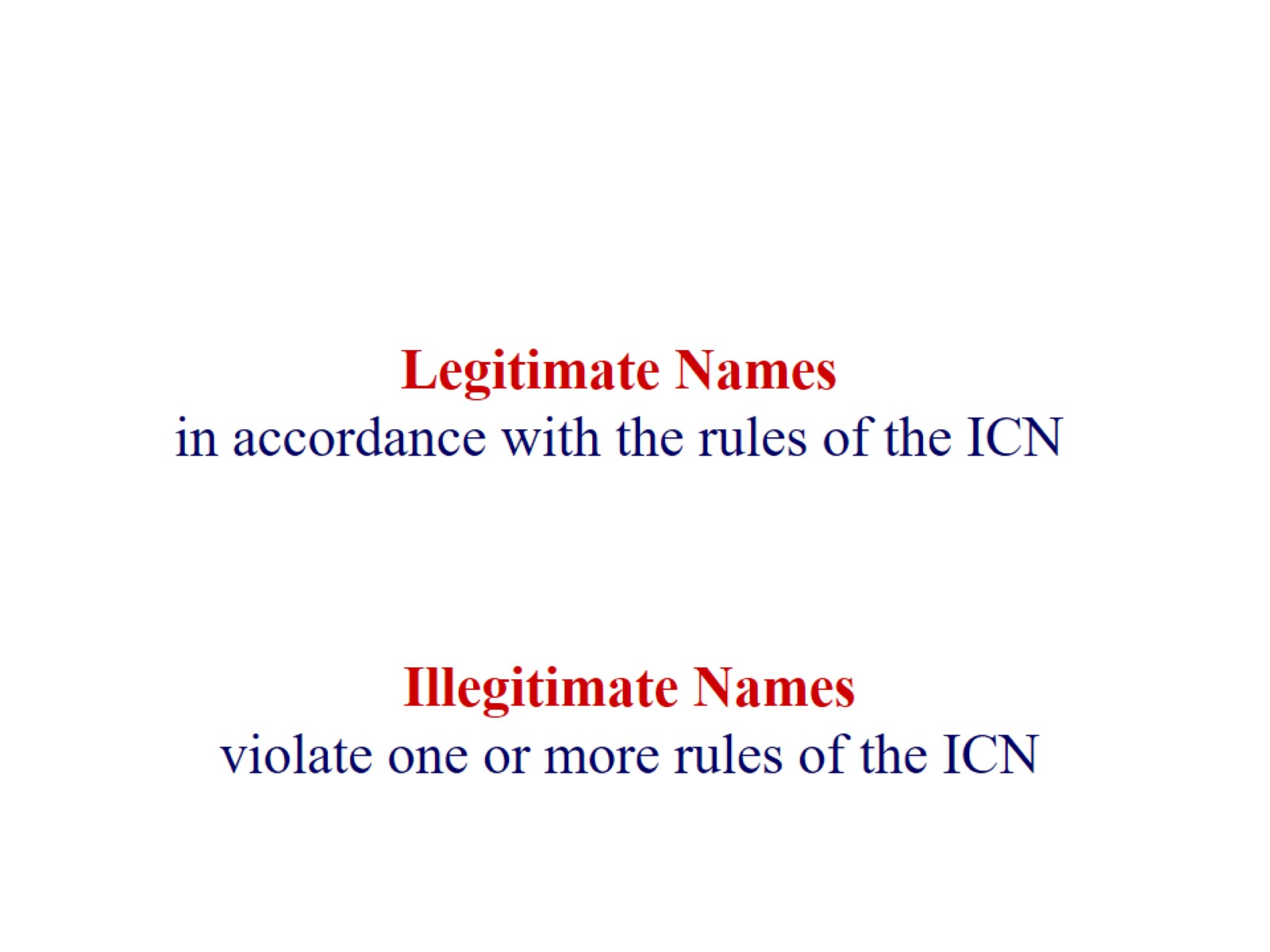 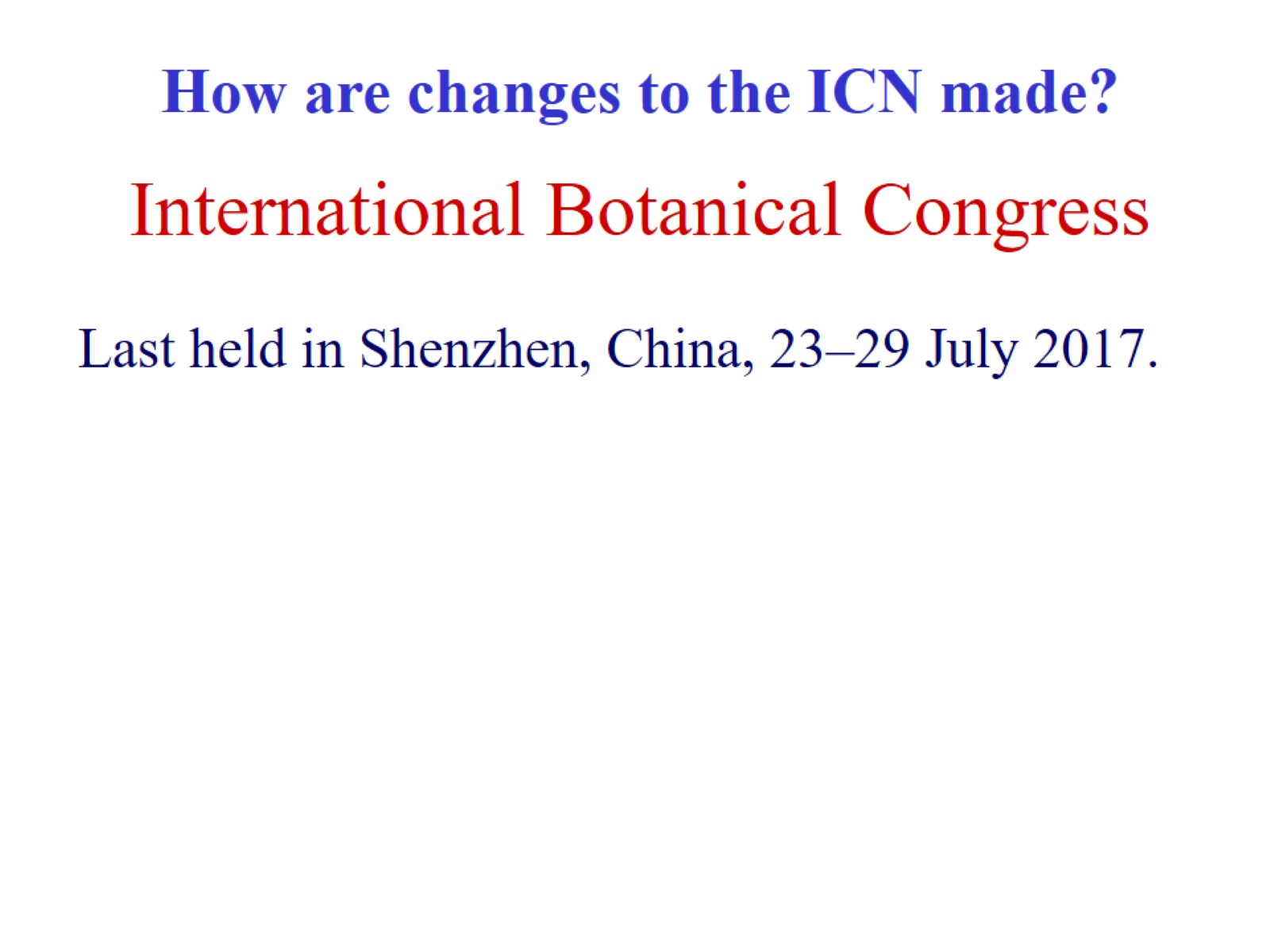 International Botanical Congress
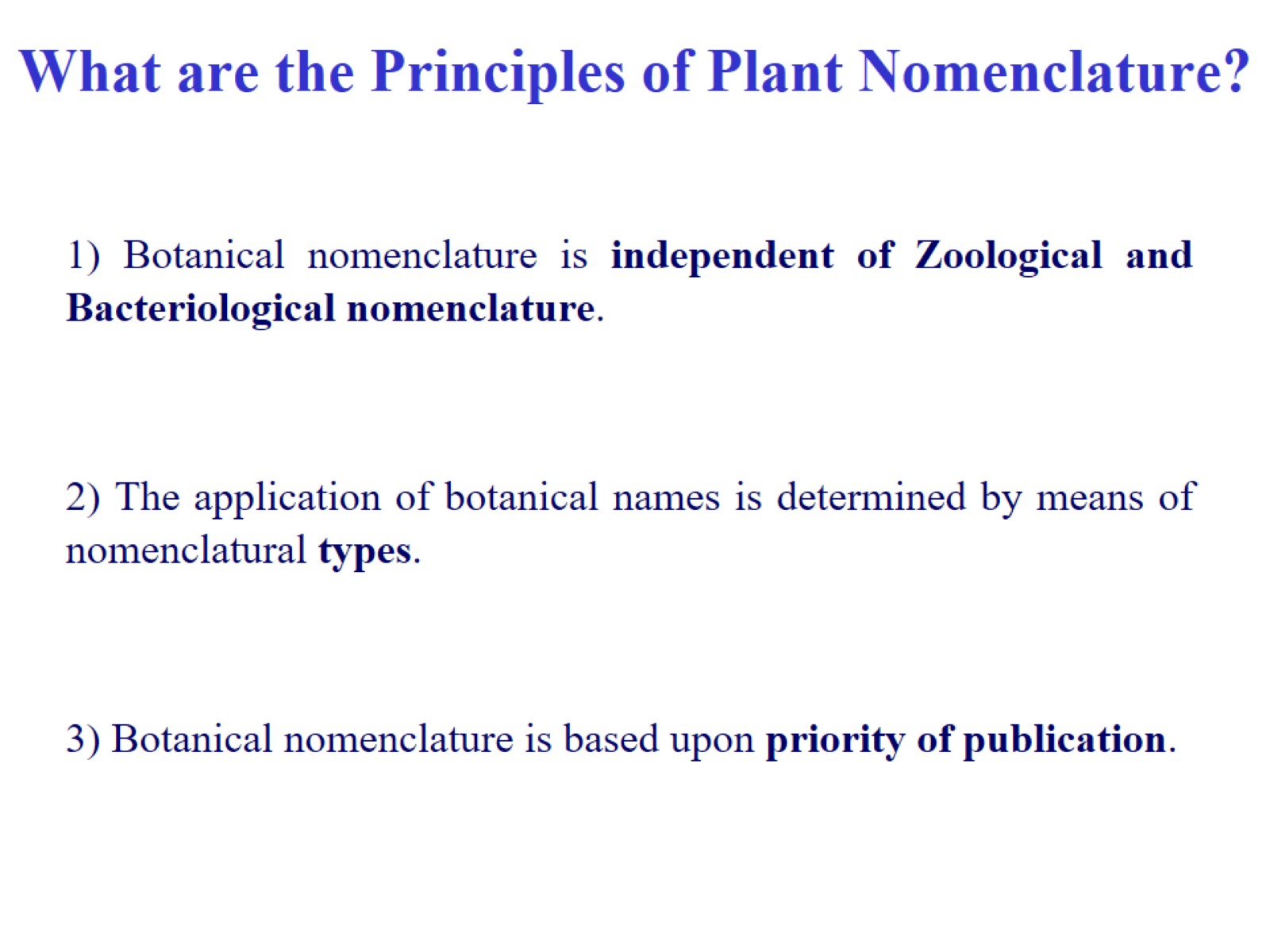 What are the Principles of Plant Nomenclature?
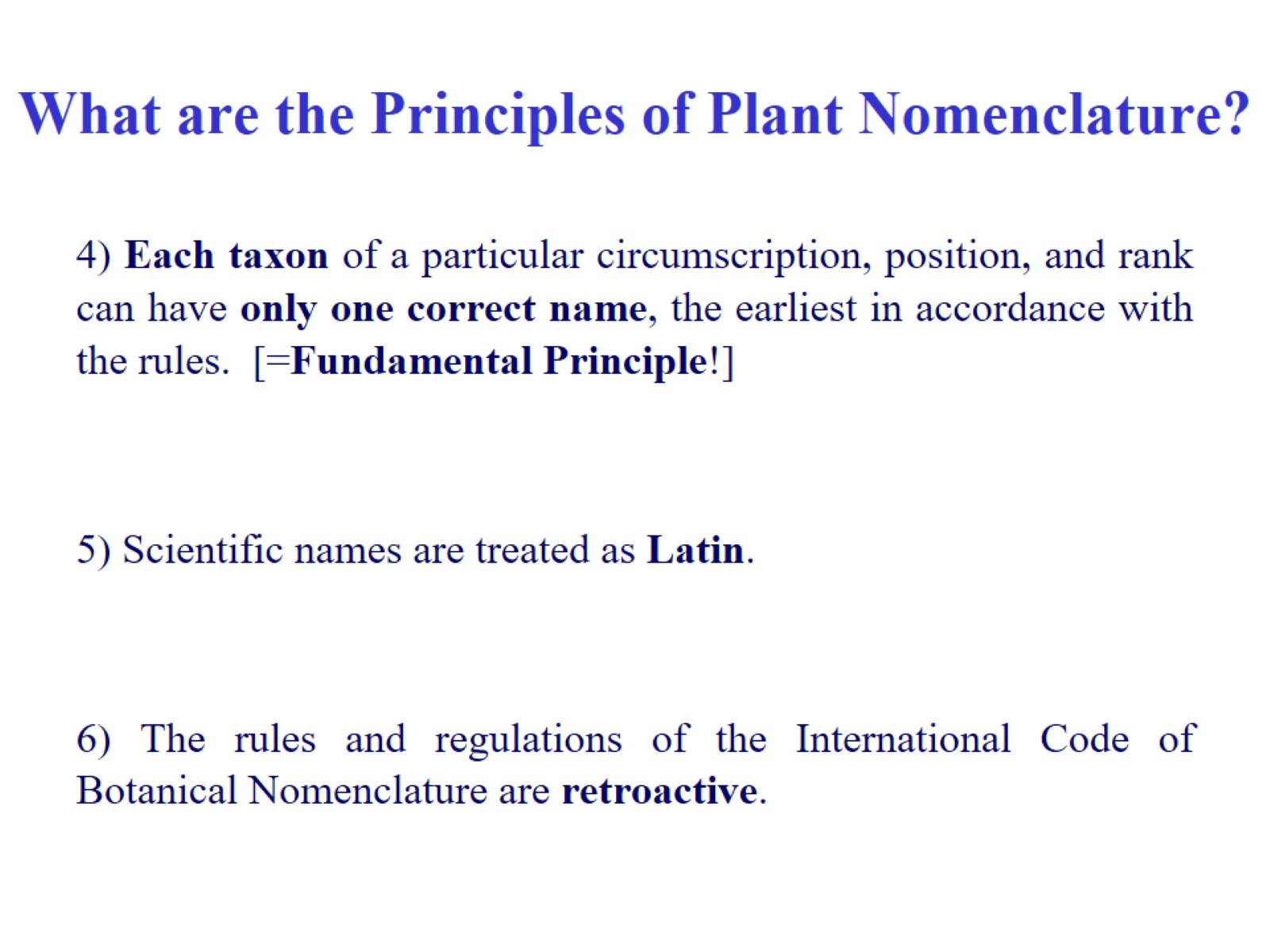 What are the Principles of Plant Nomenclature?
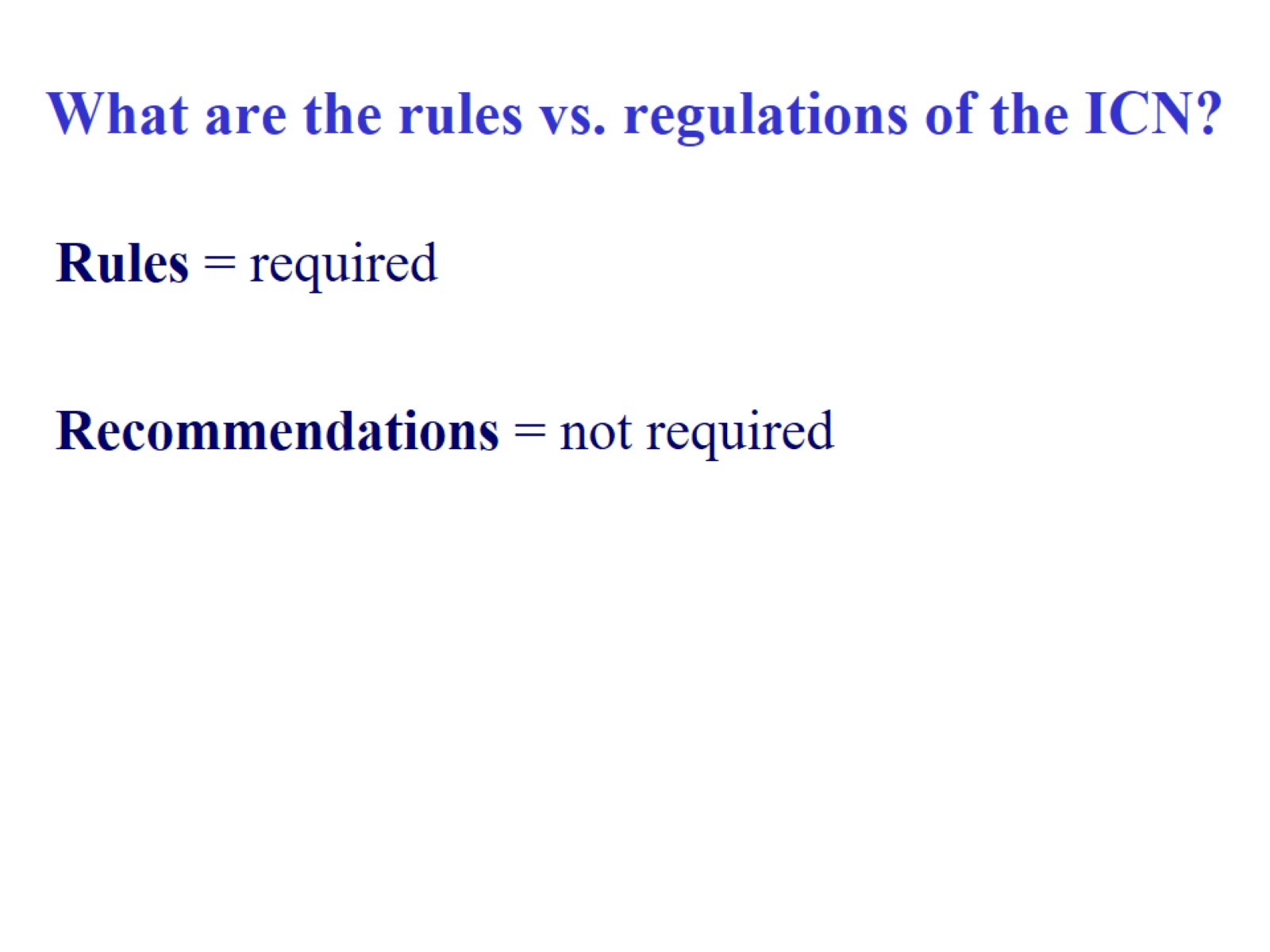 What are the rules vs. regulations of the ICN?
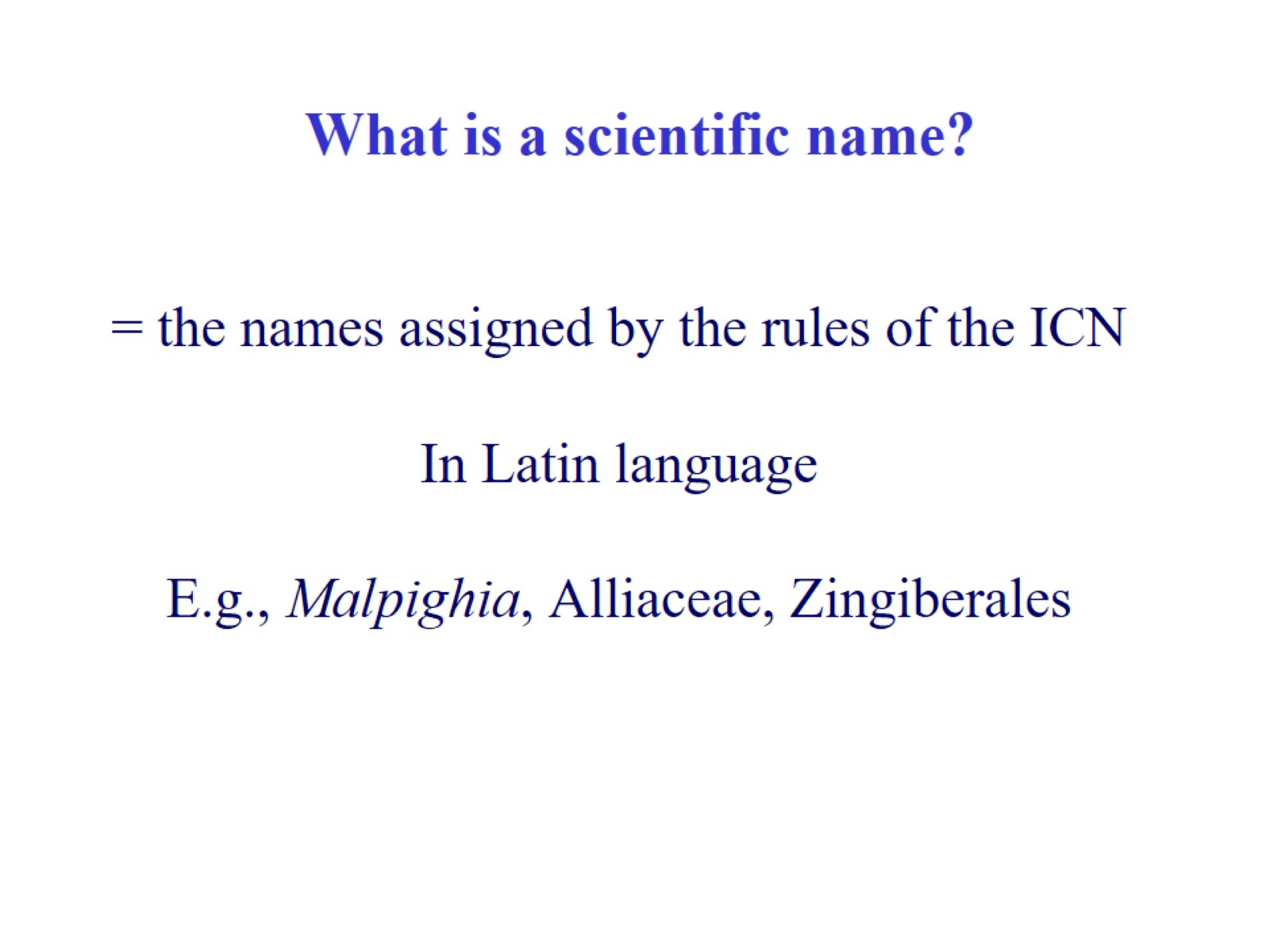 What is a scientific name?
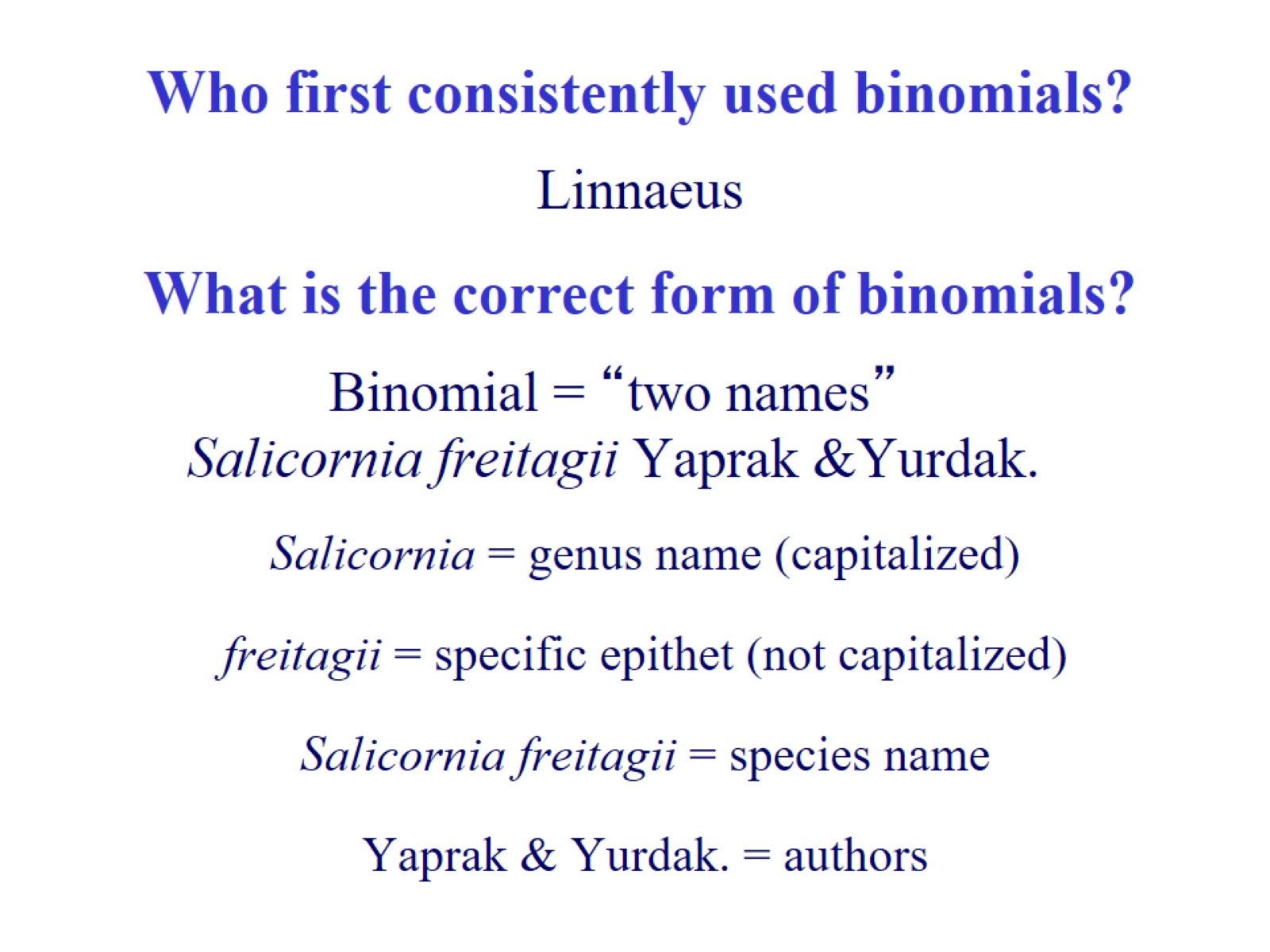 Who first consistently used binomials?
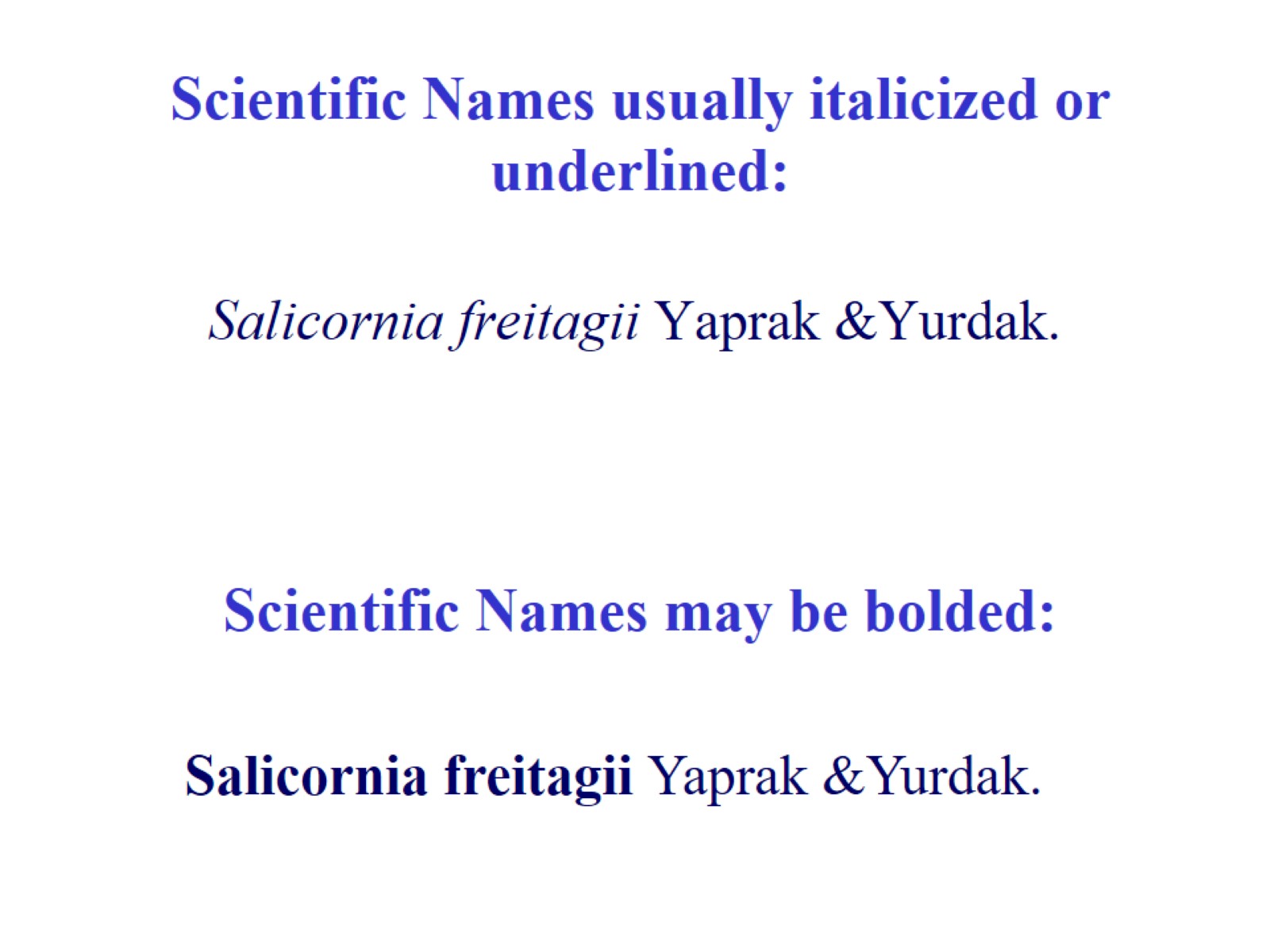 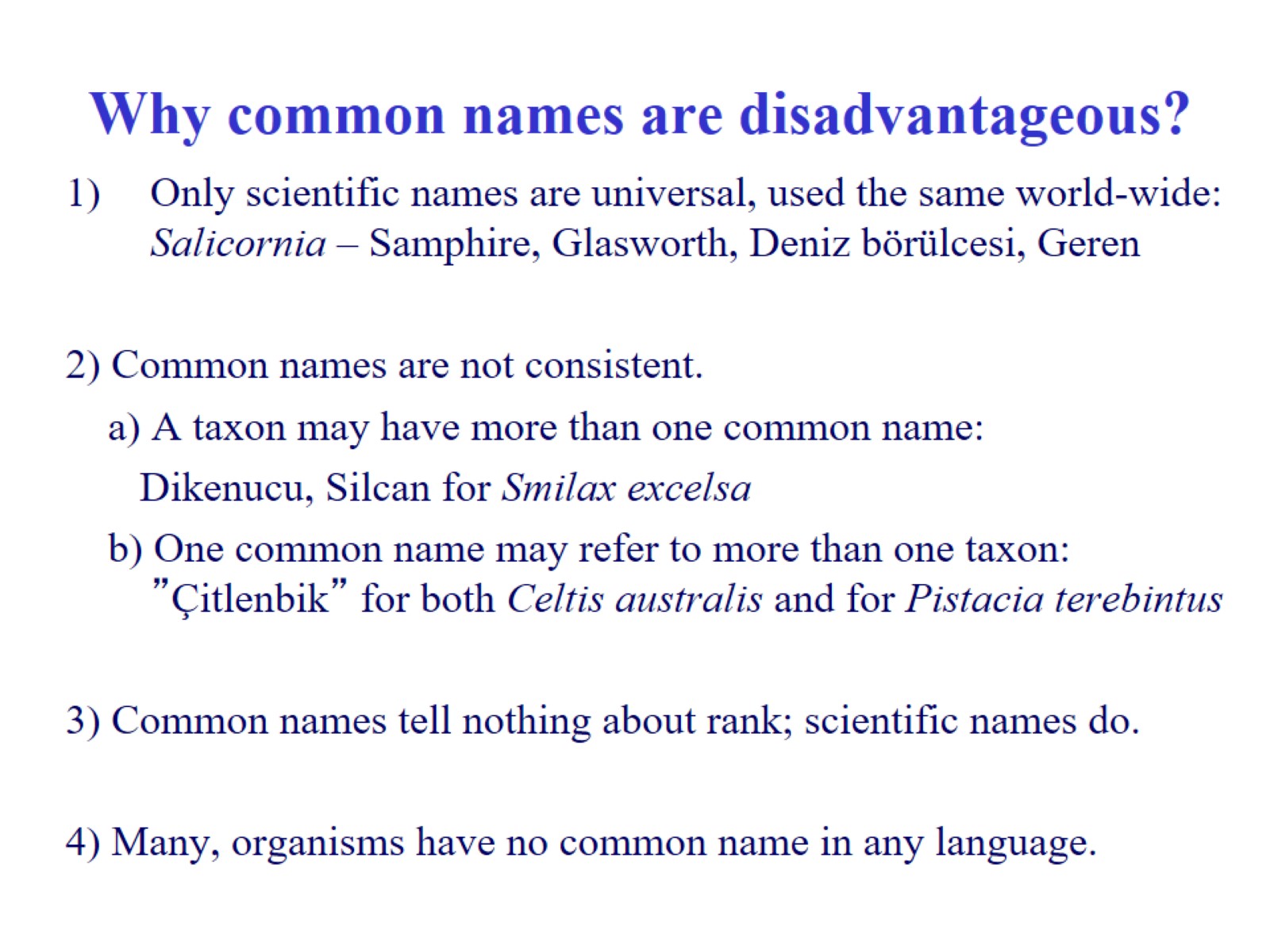 Why common names are disadvantageous?
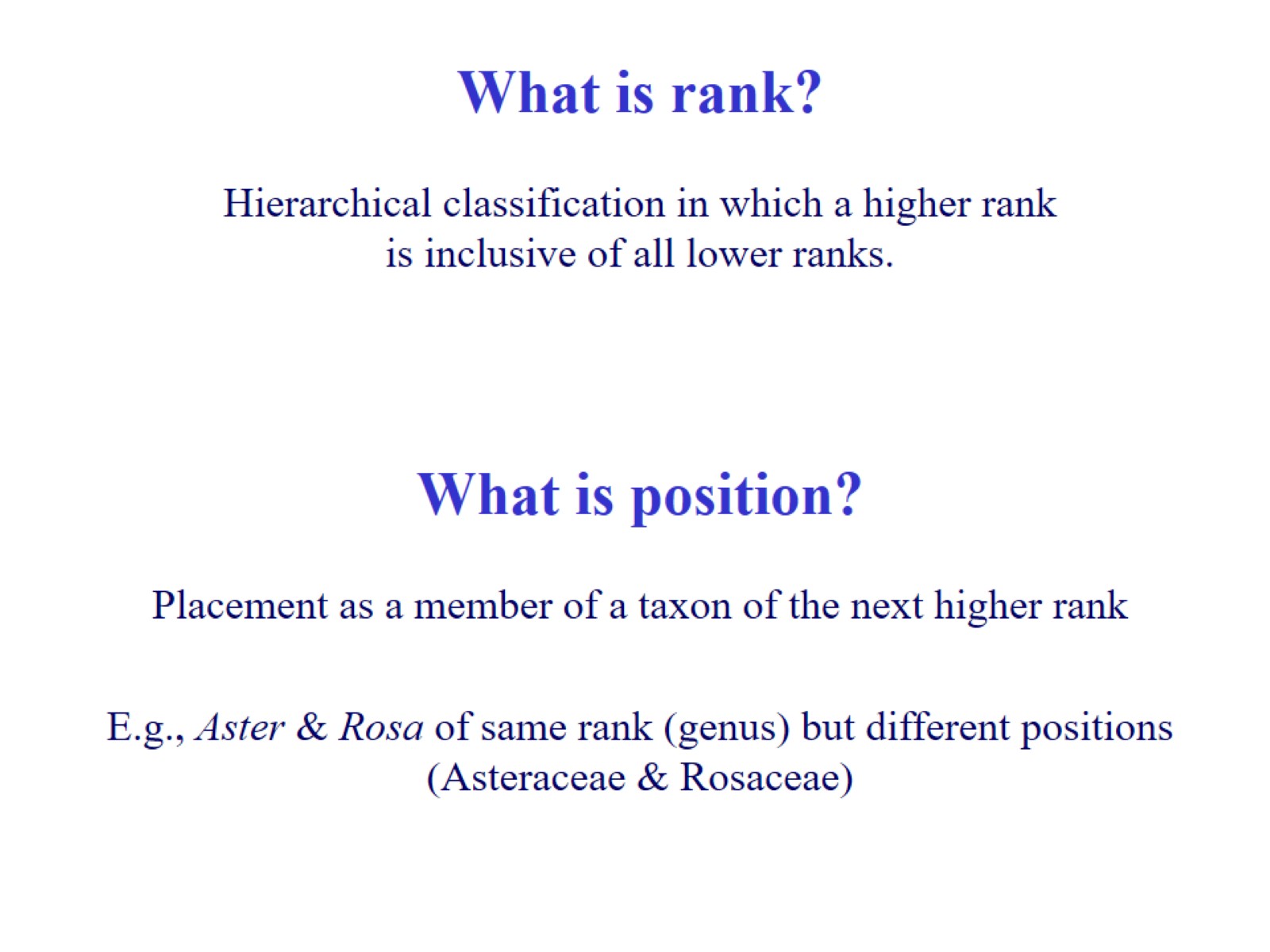 What is rank?
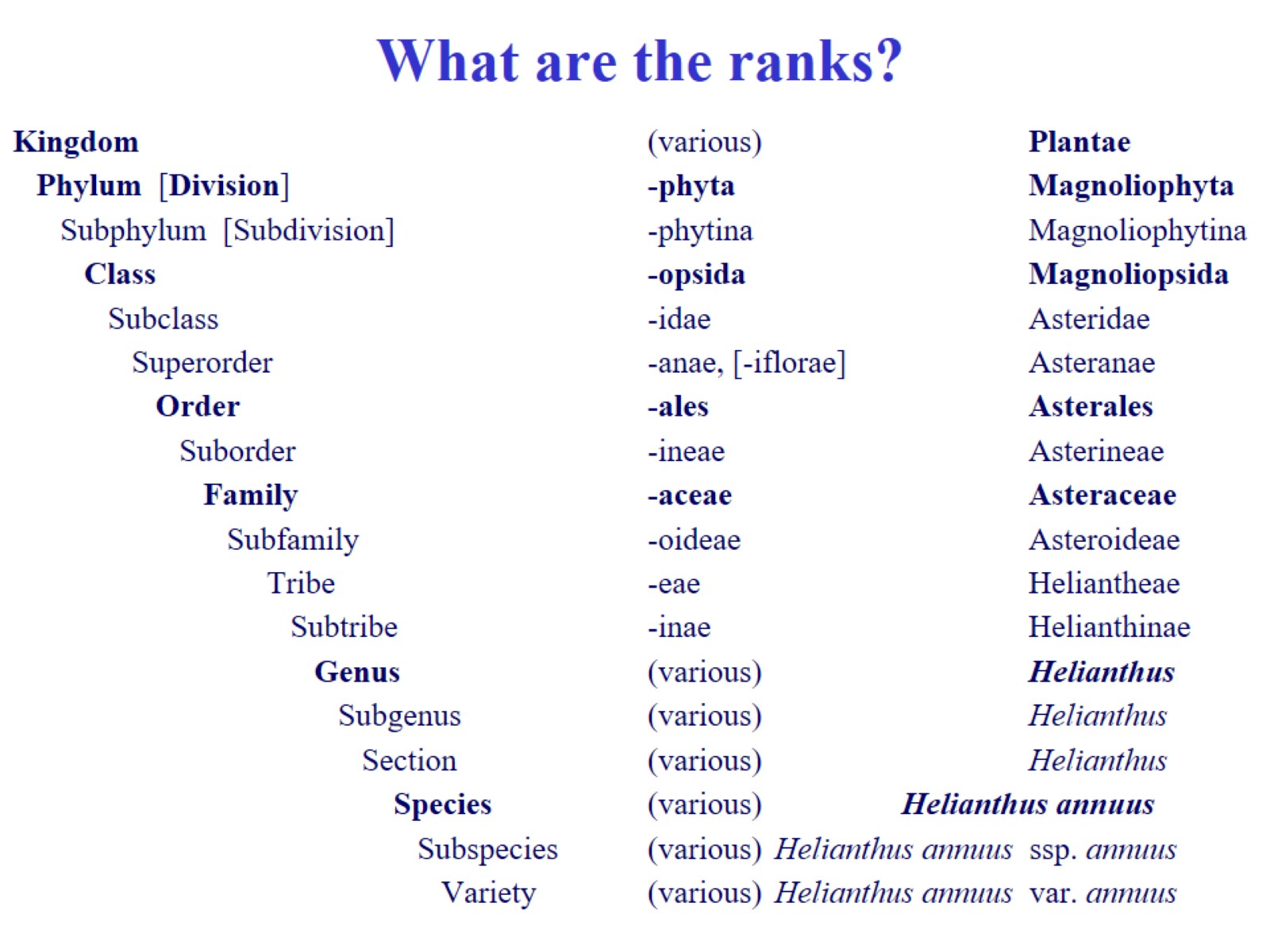 What are the ranks?
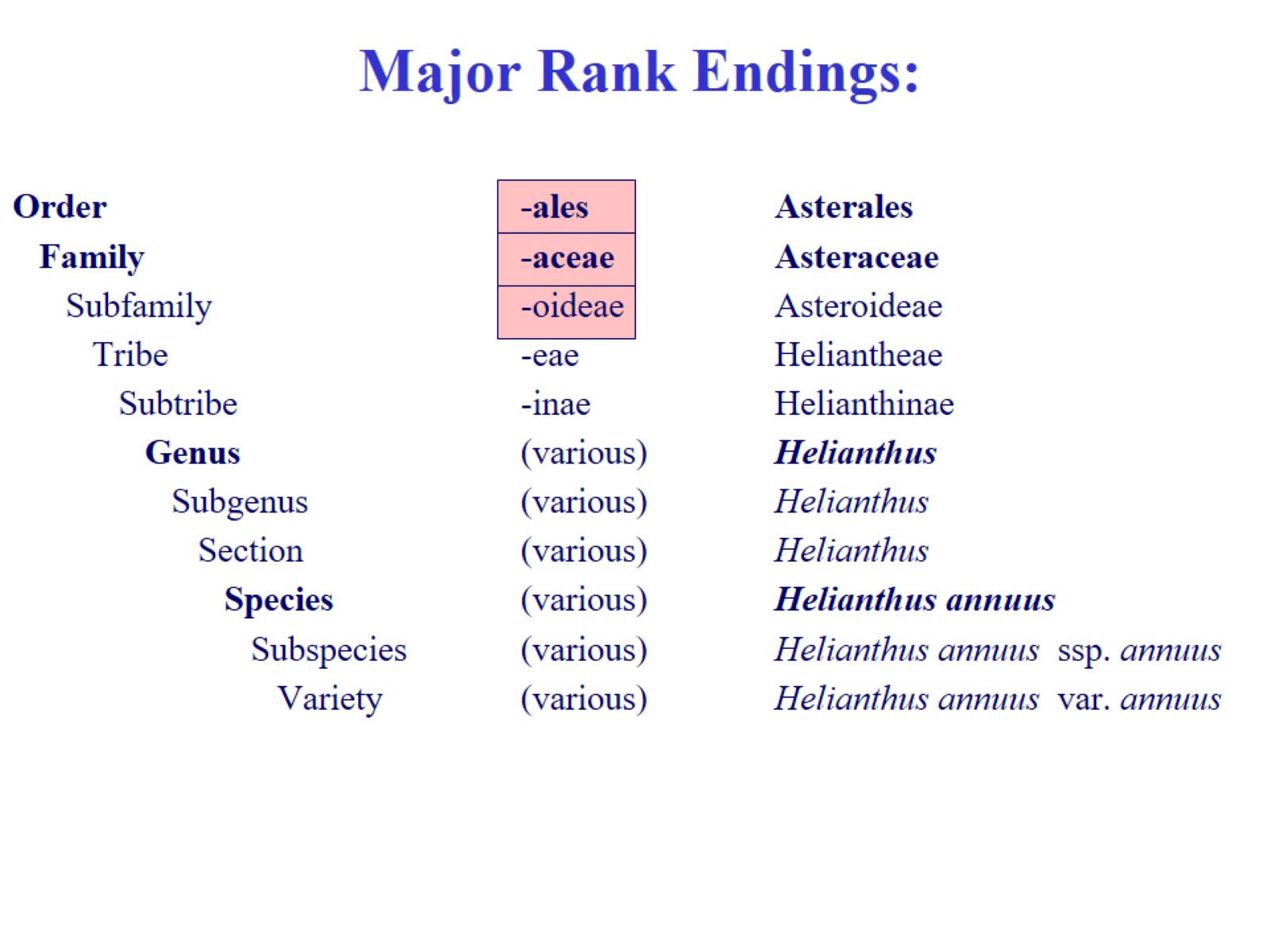 Major Rank Endings:
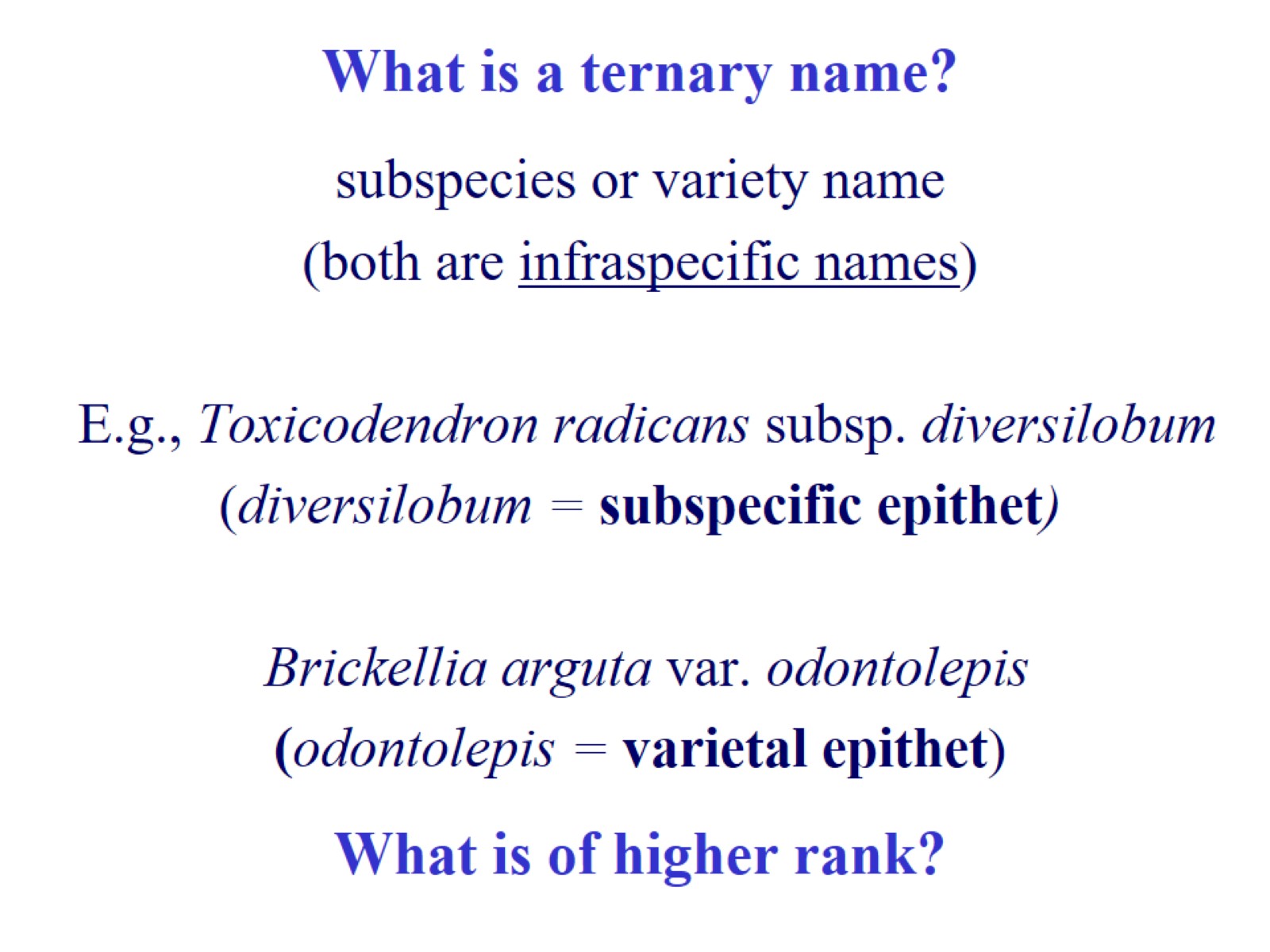 What is a ternary name?
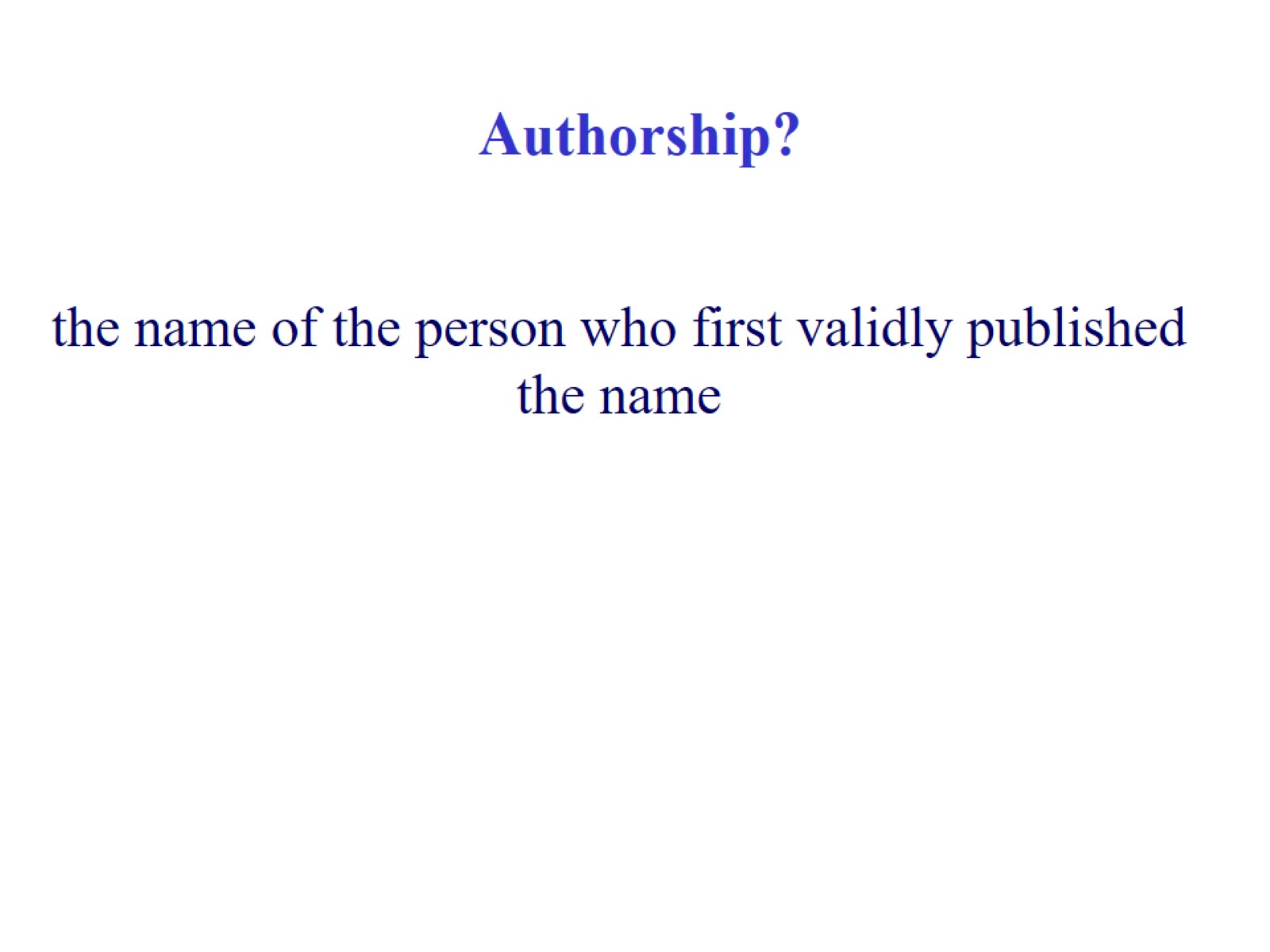 Authorship?
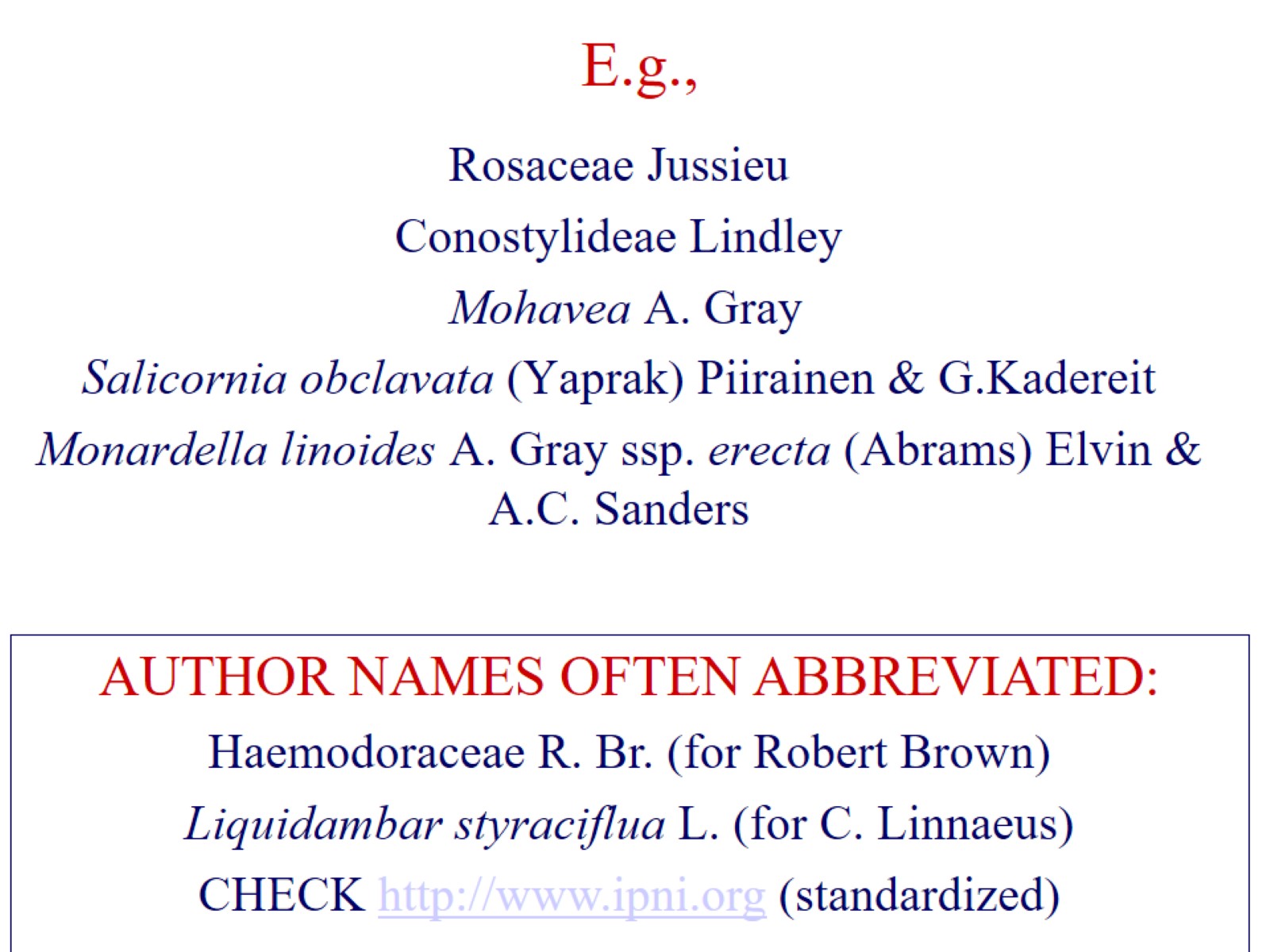 E.g.,
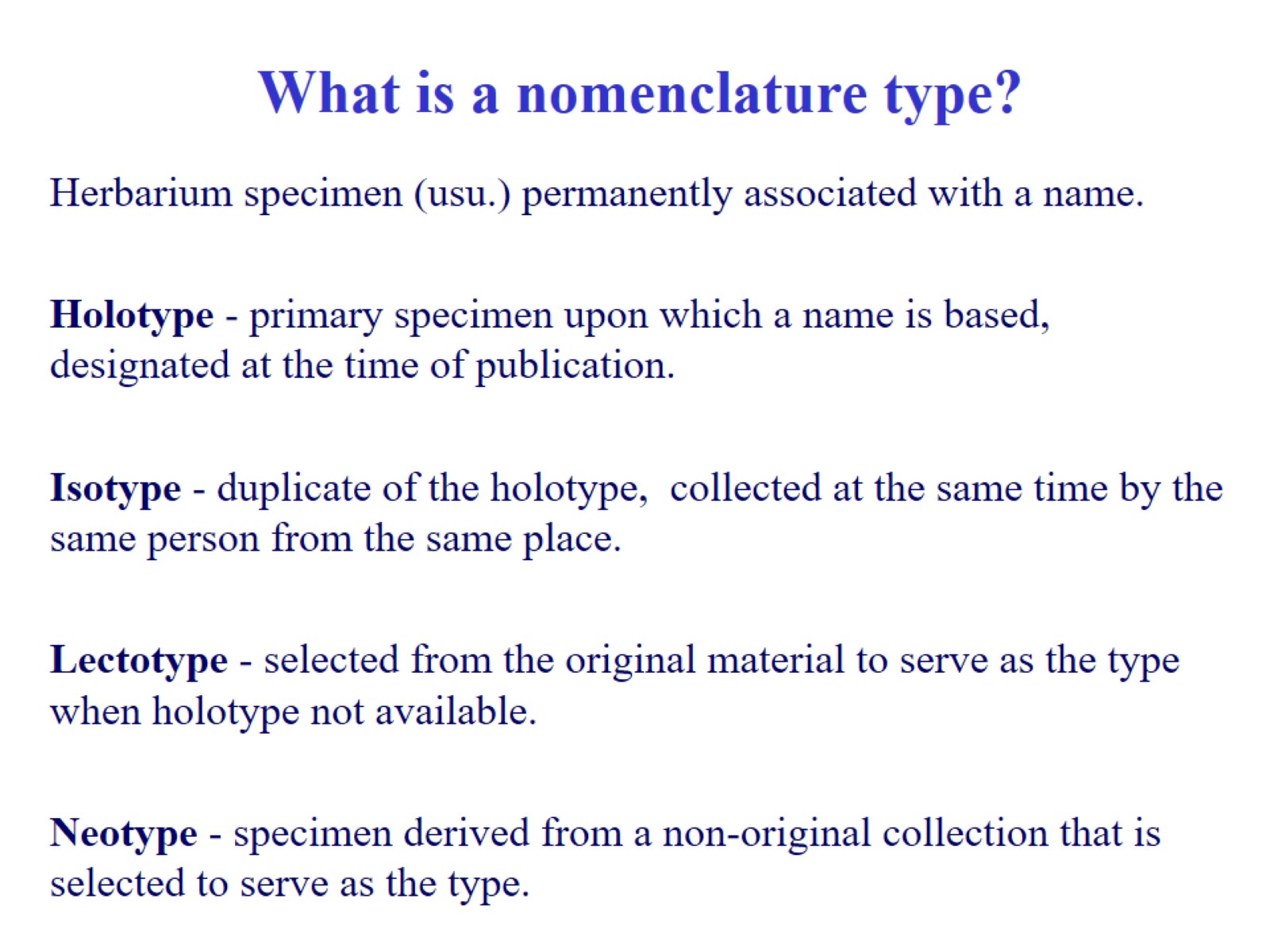 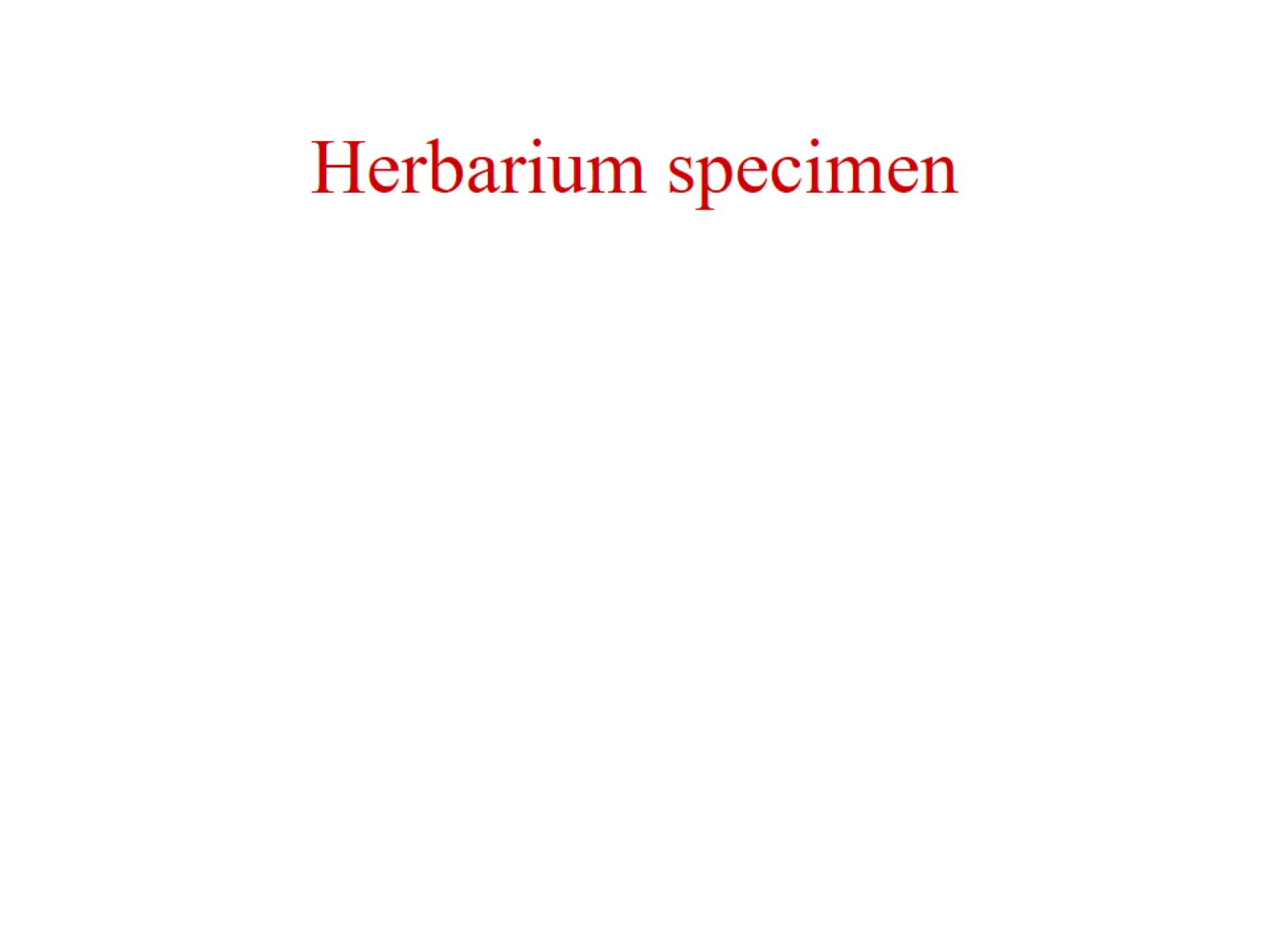 Herbarium specimen
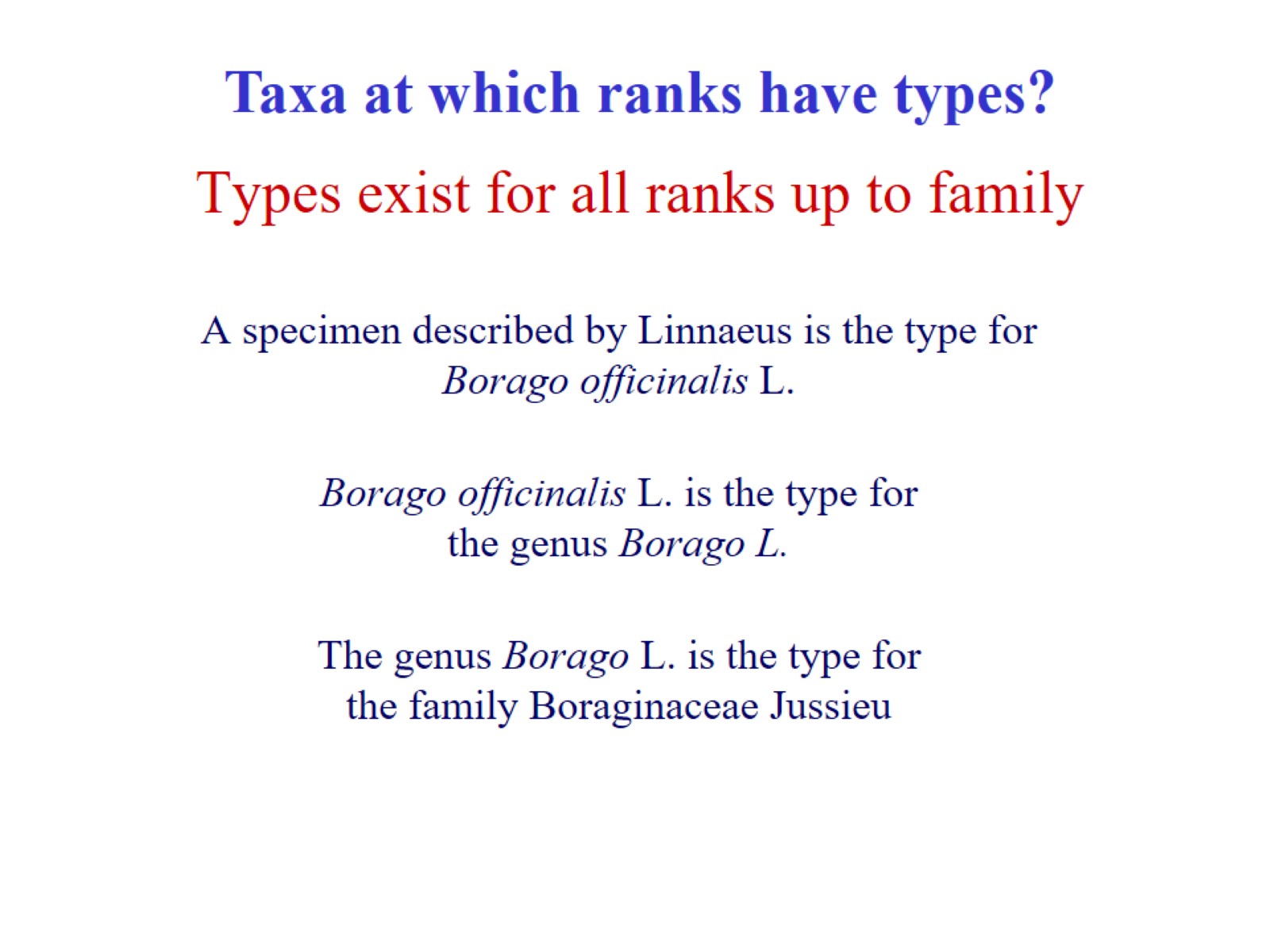 Types exist for all ranks up to family
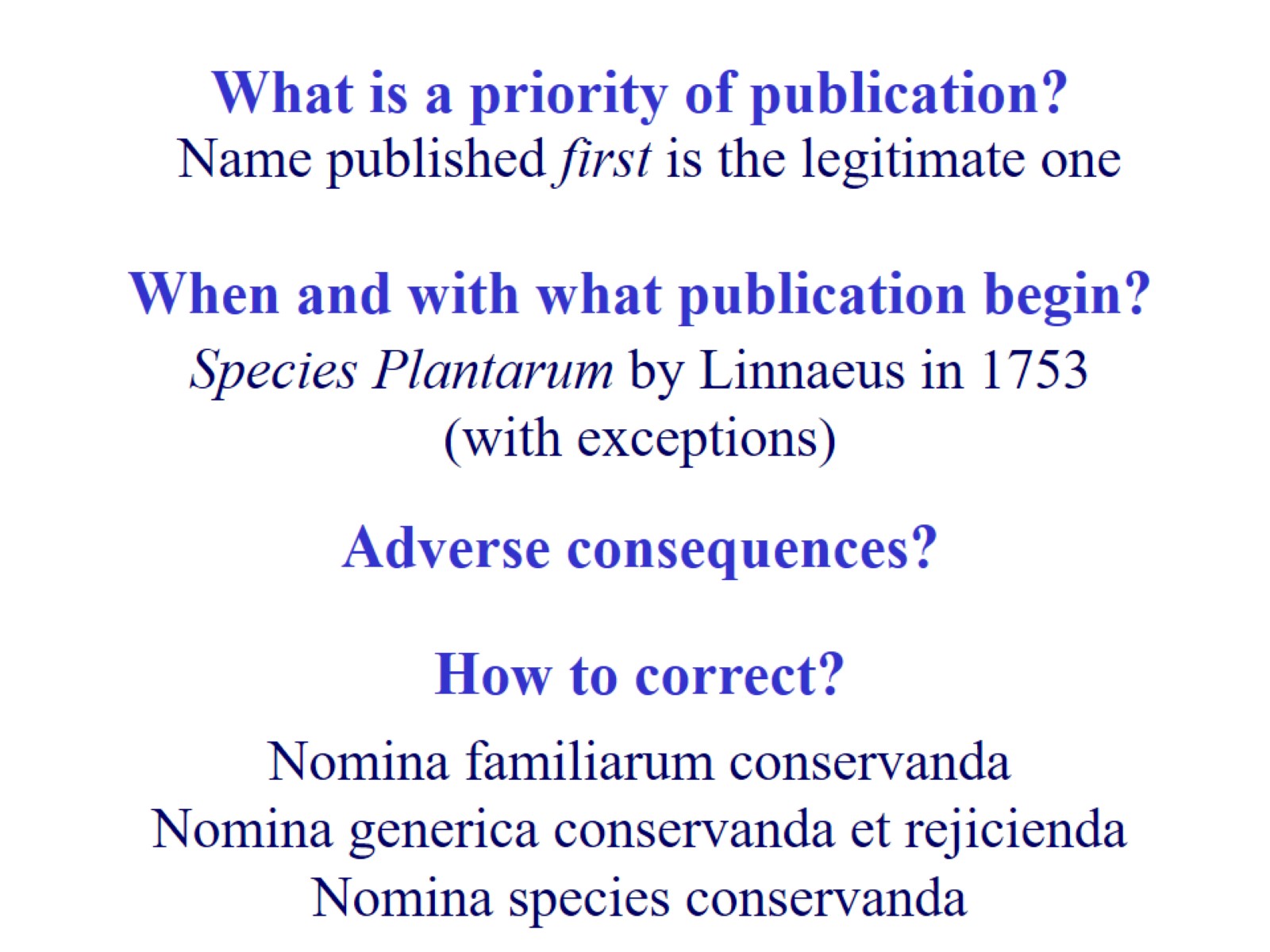 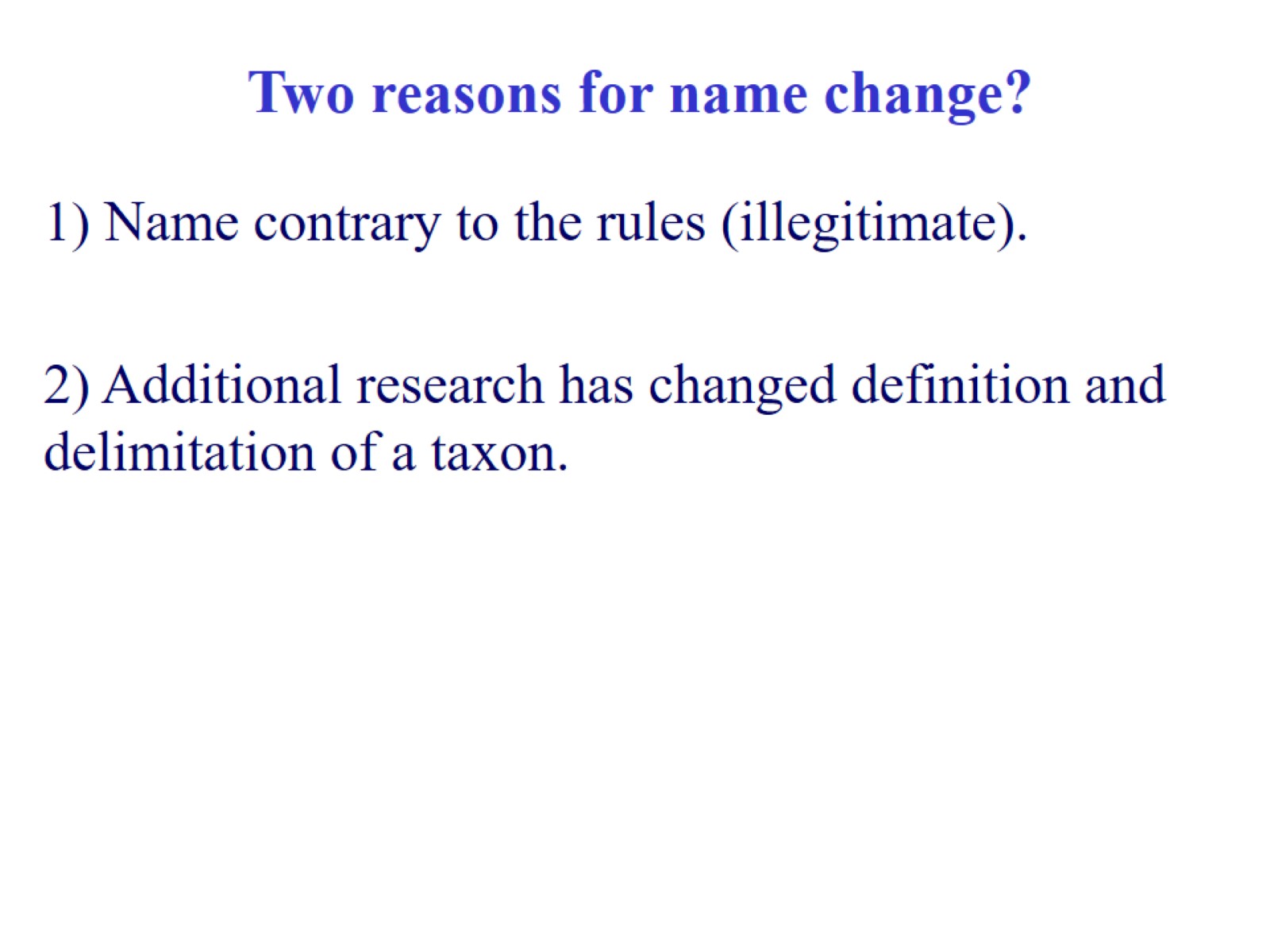 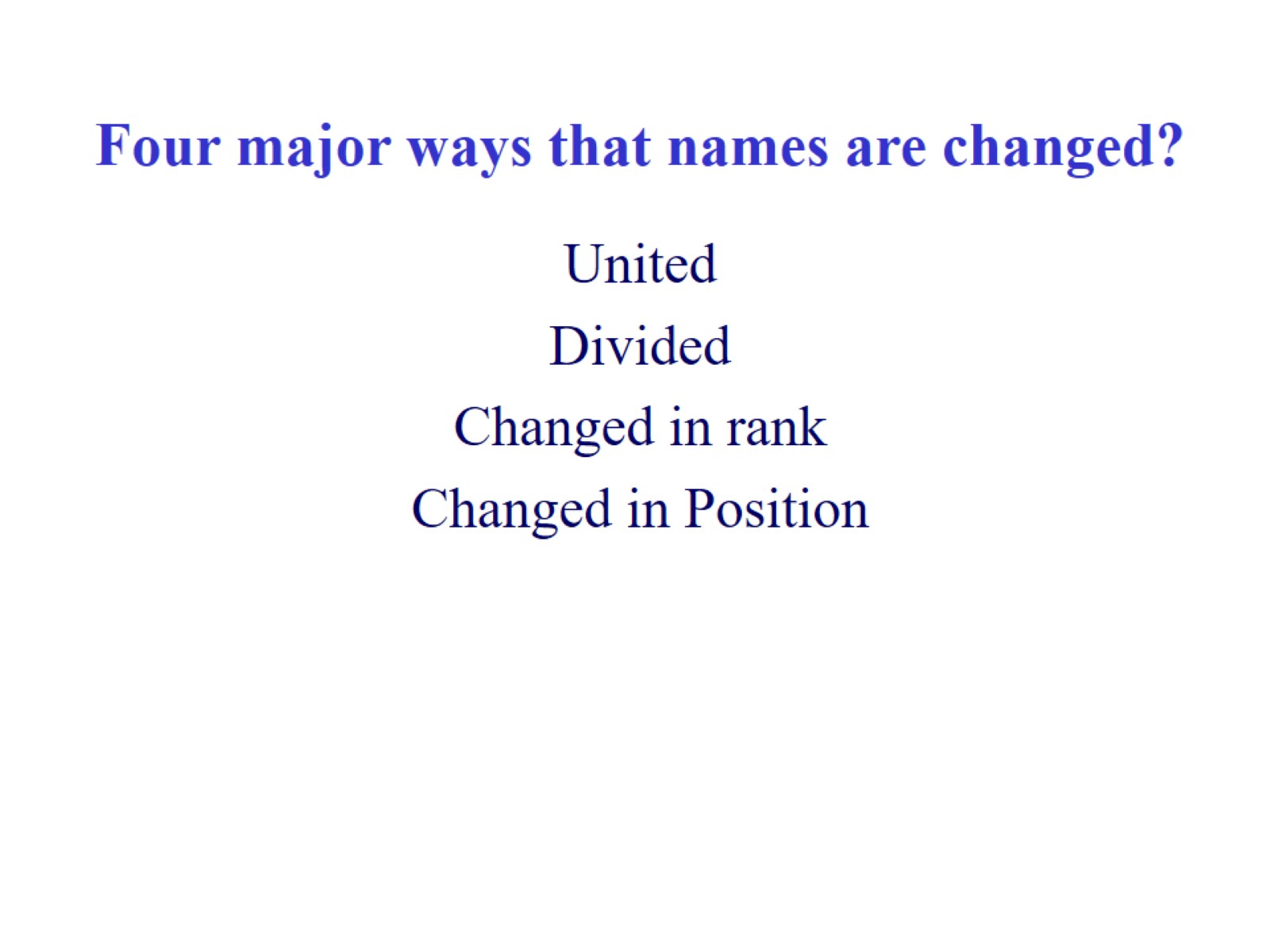 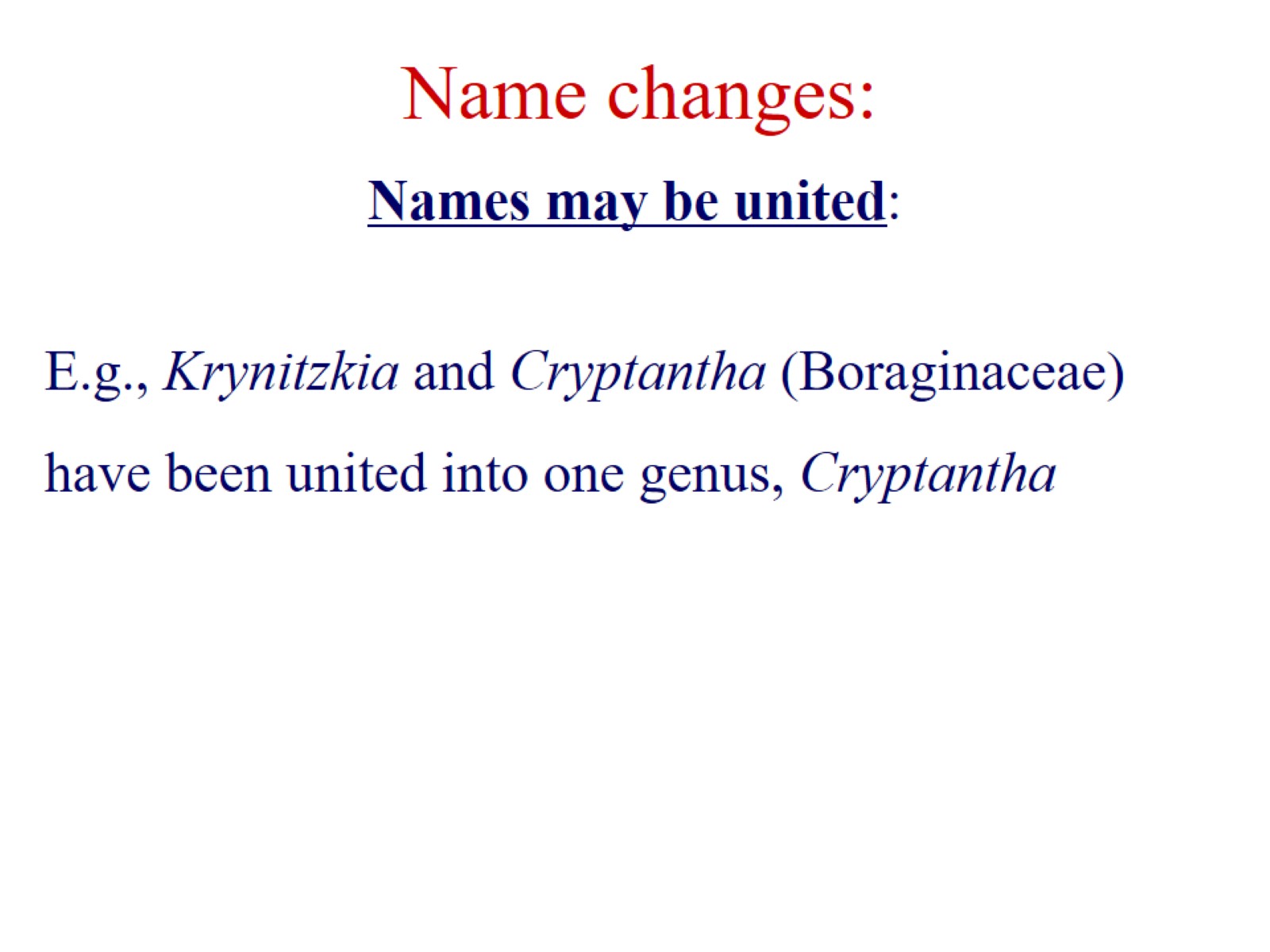 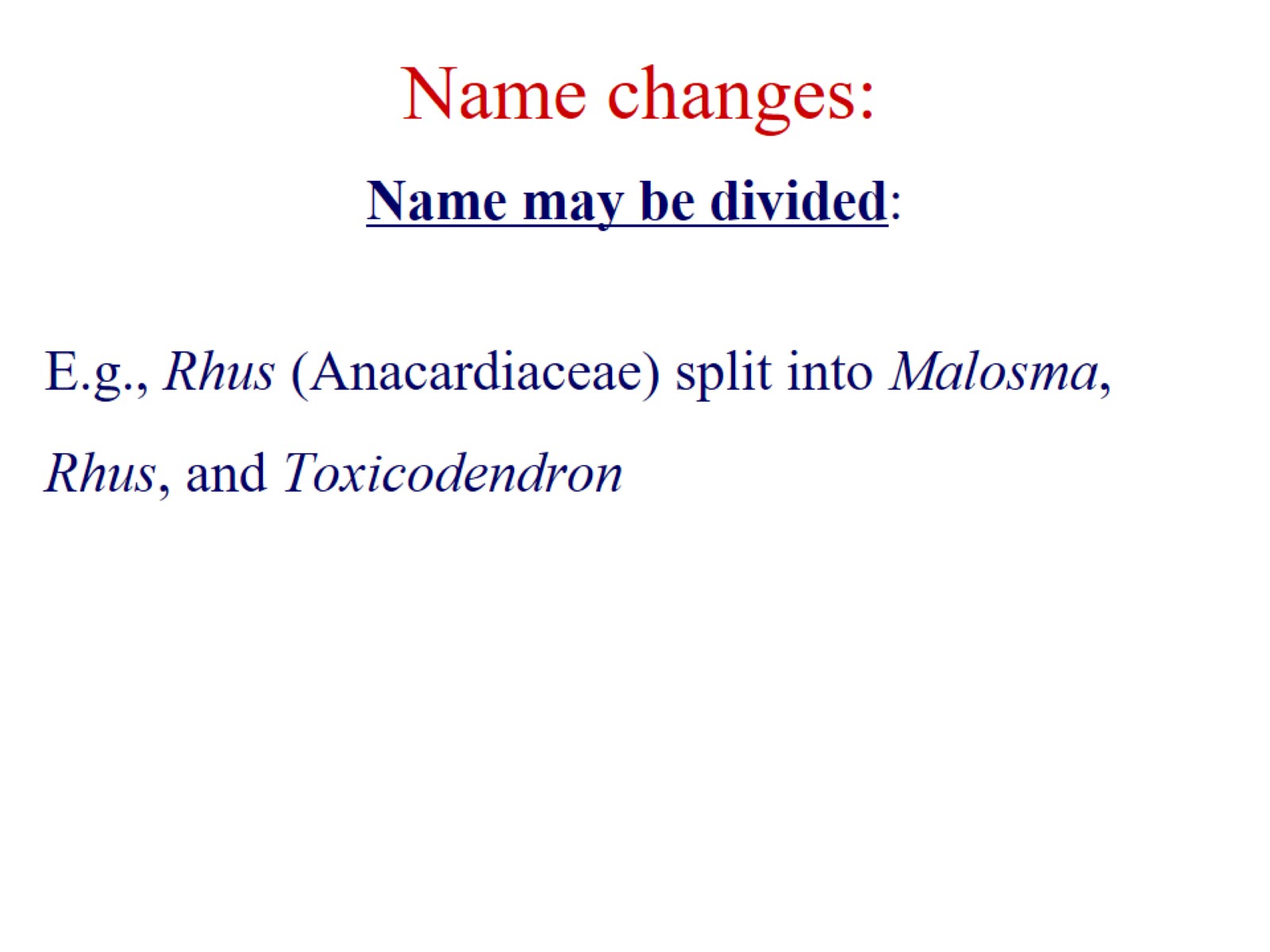 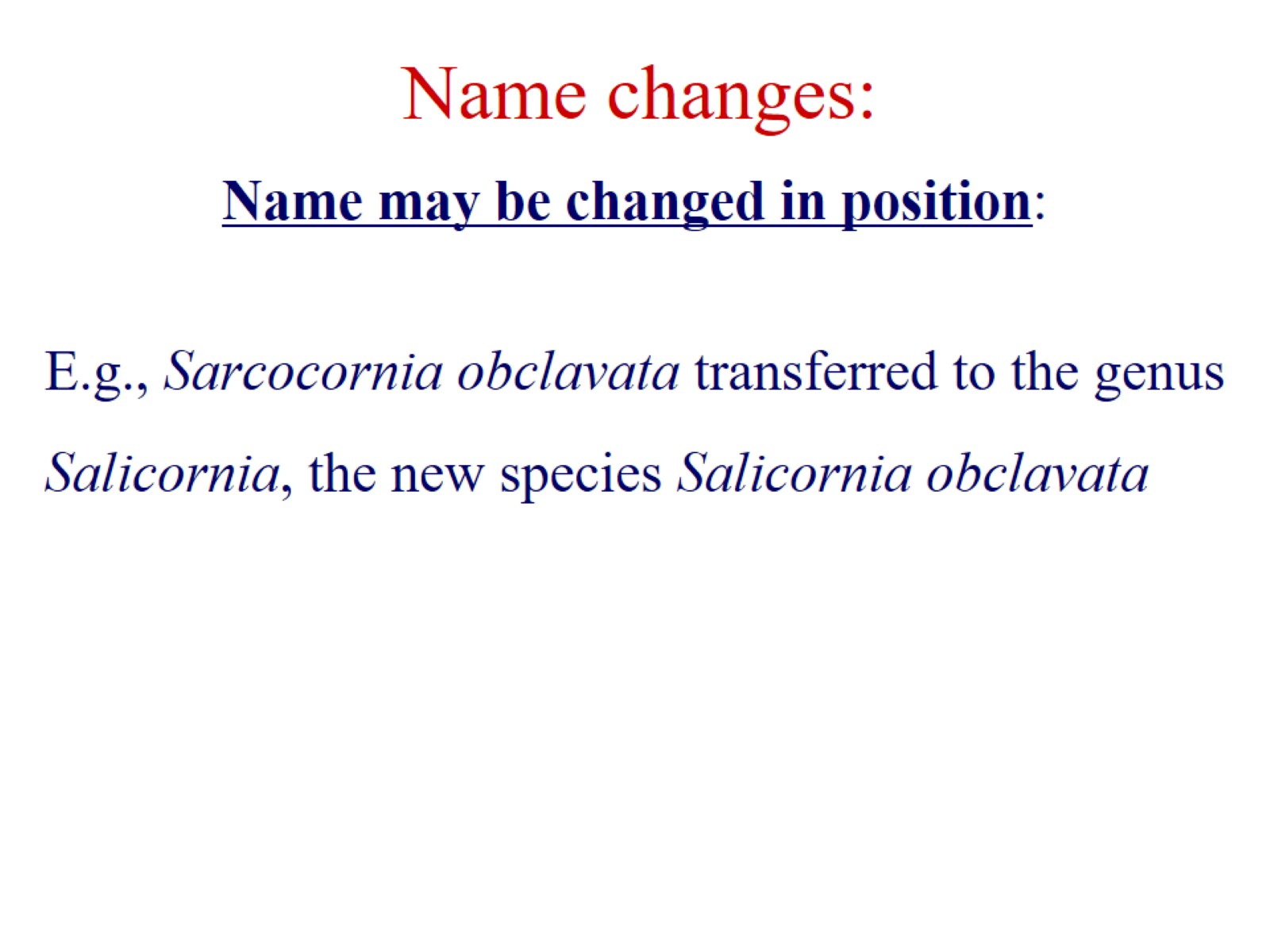 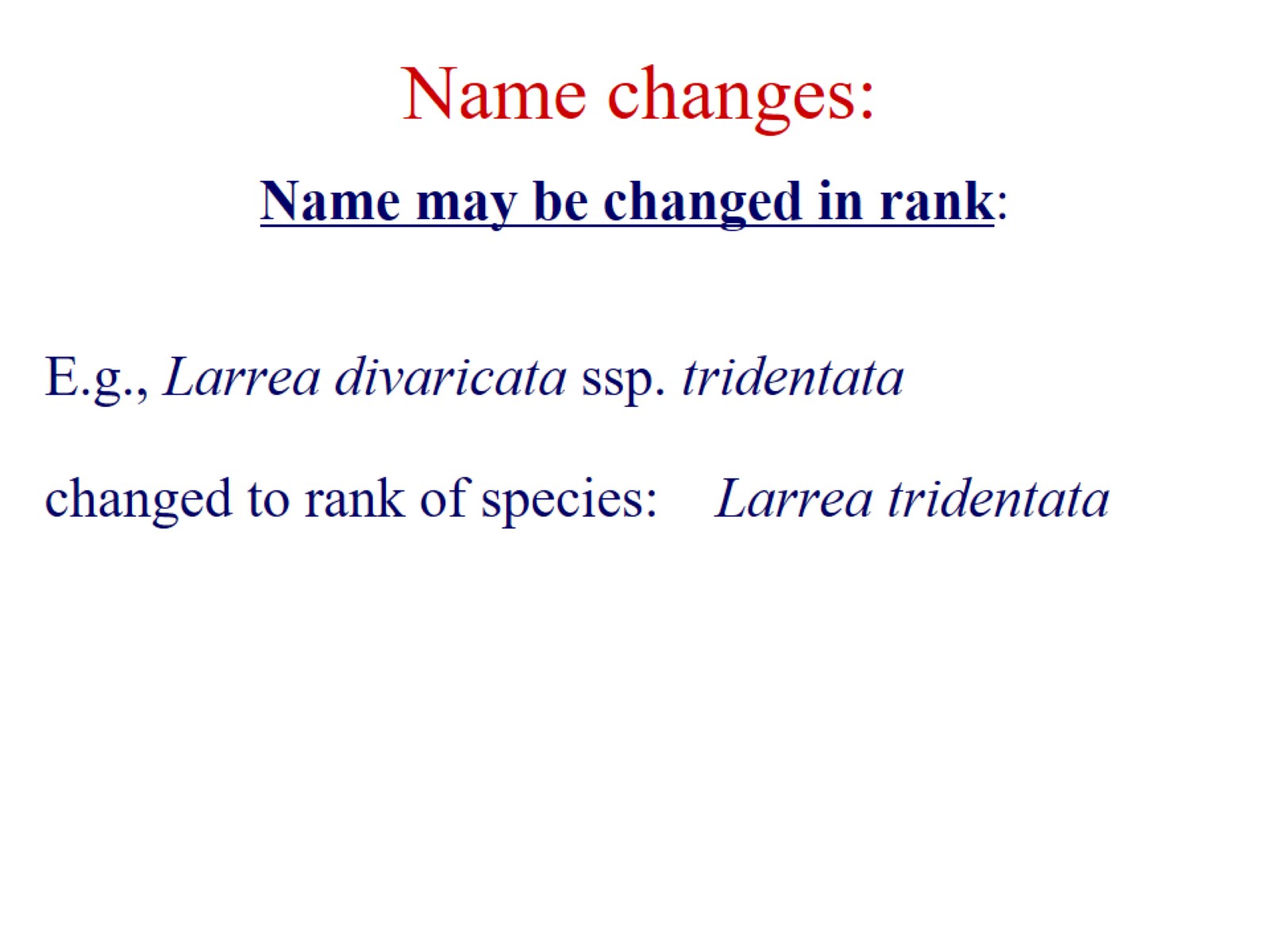 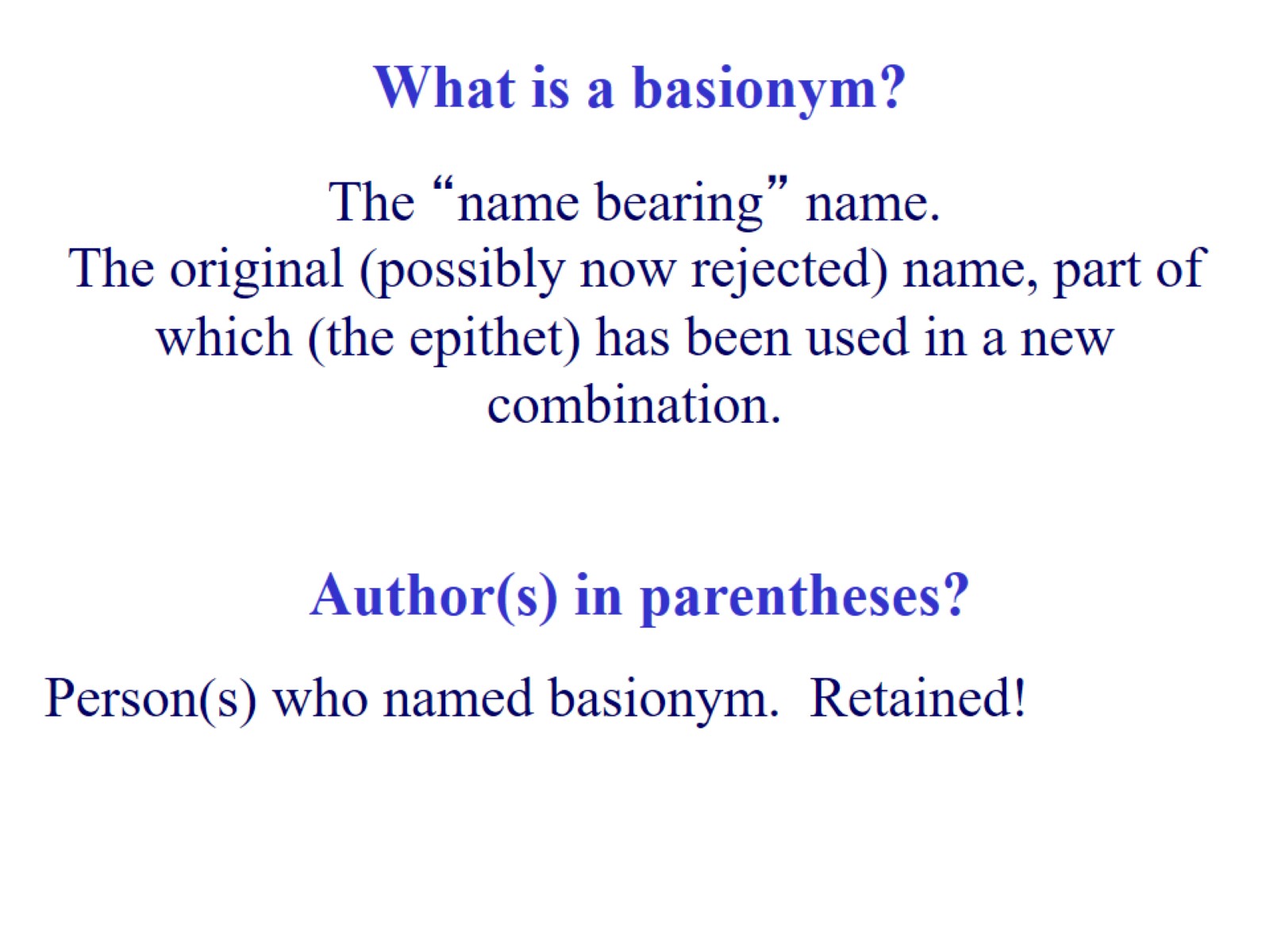 What is a basionym?
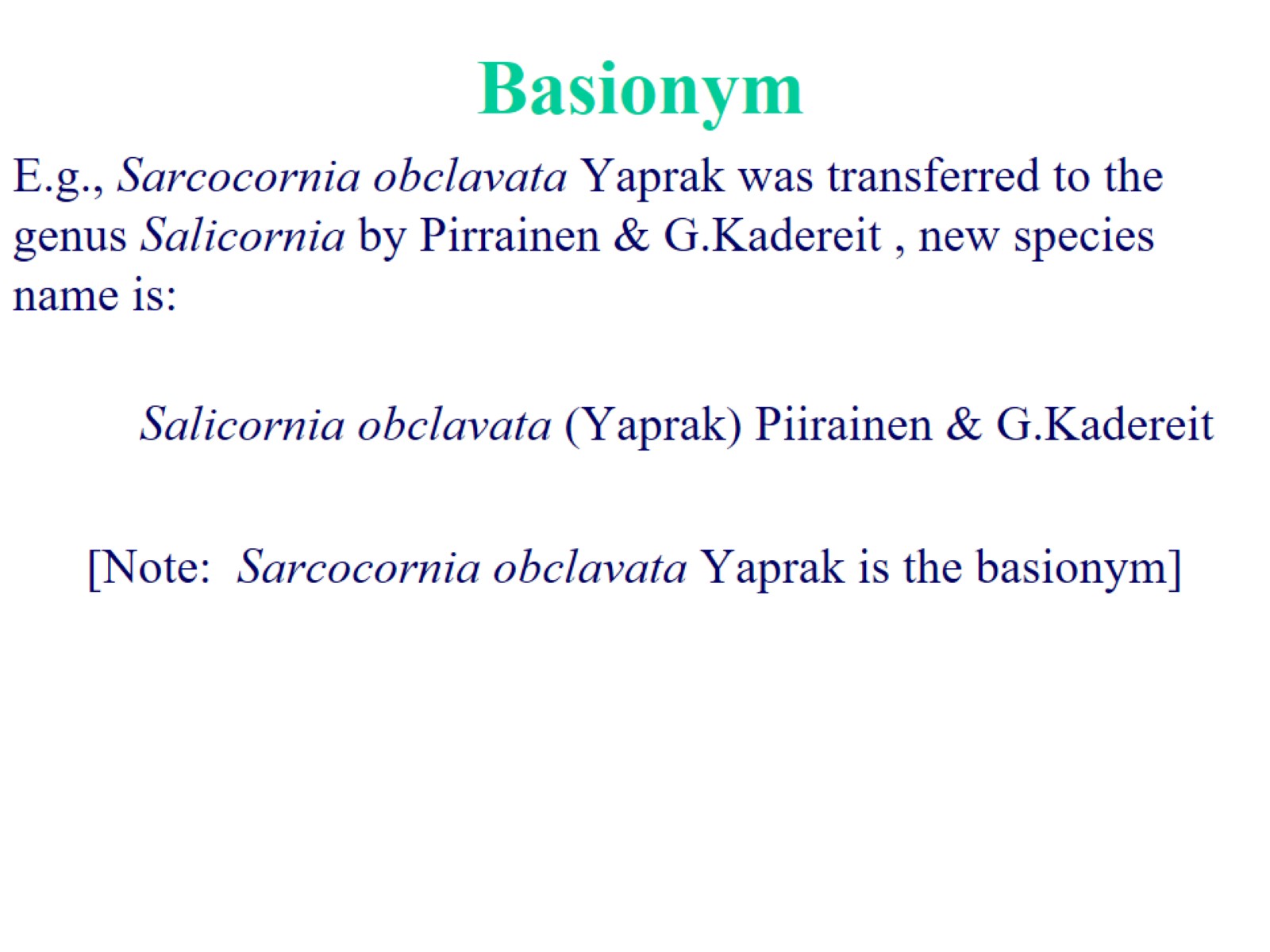 Basionym
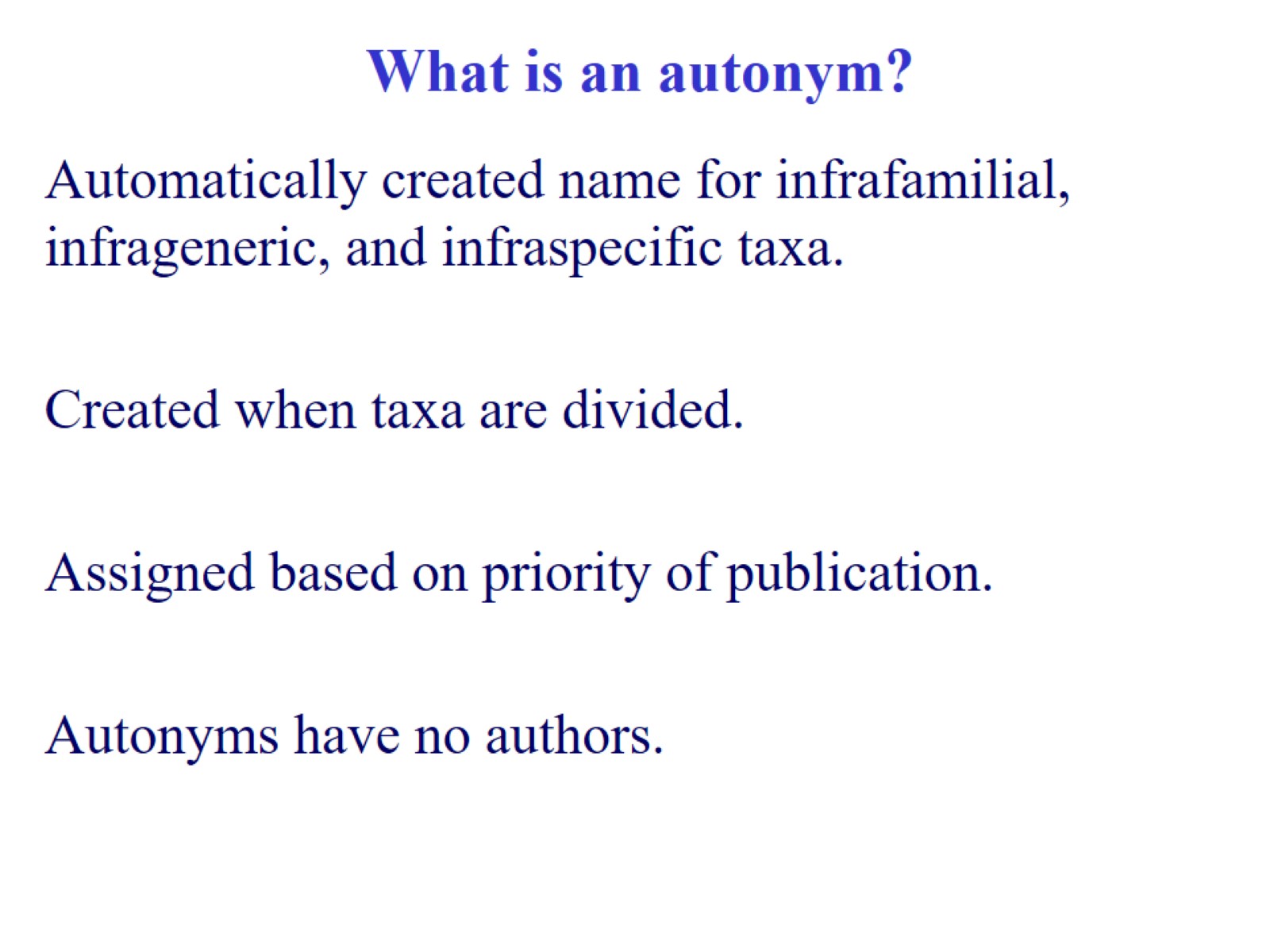 What is an autonym?
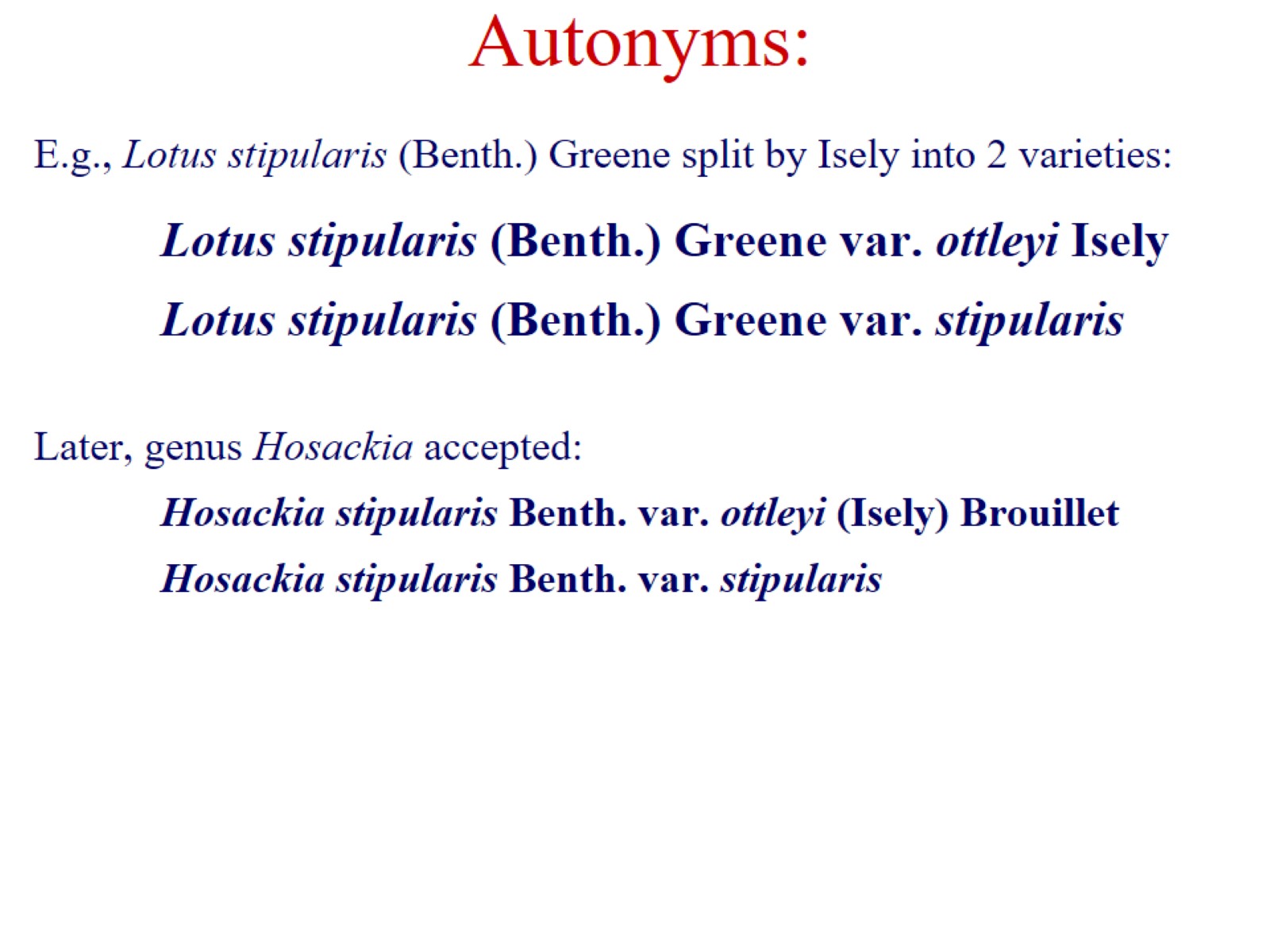 Autonyms:
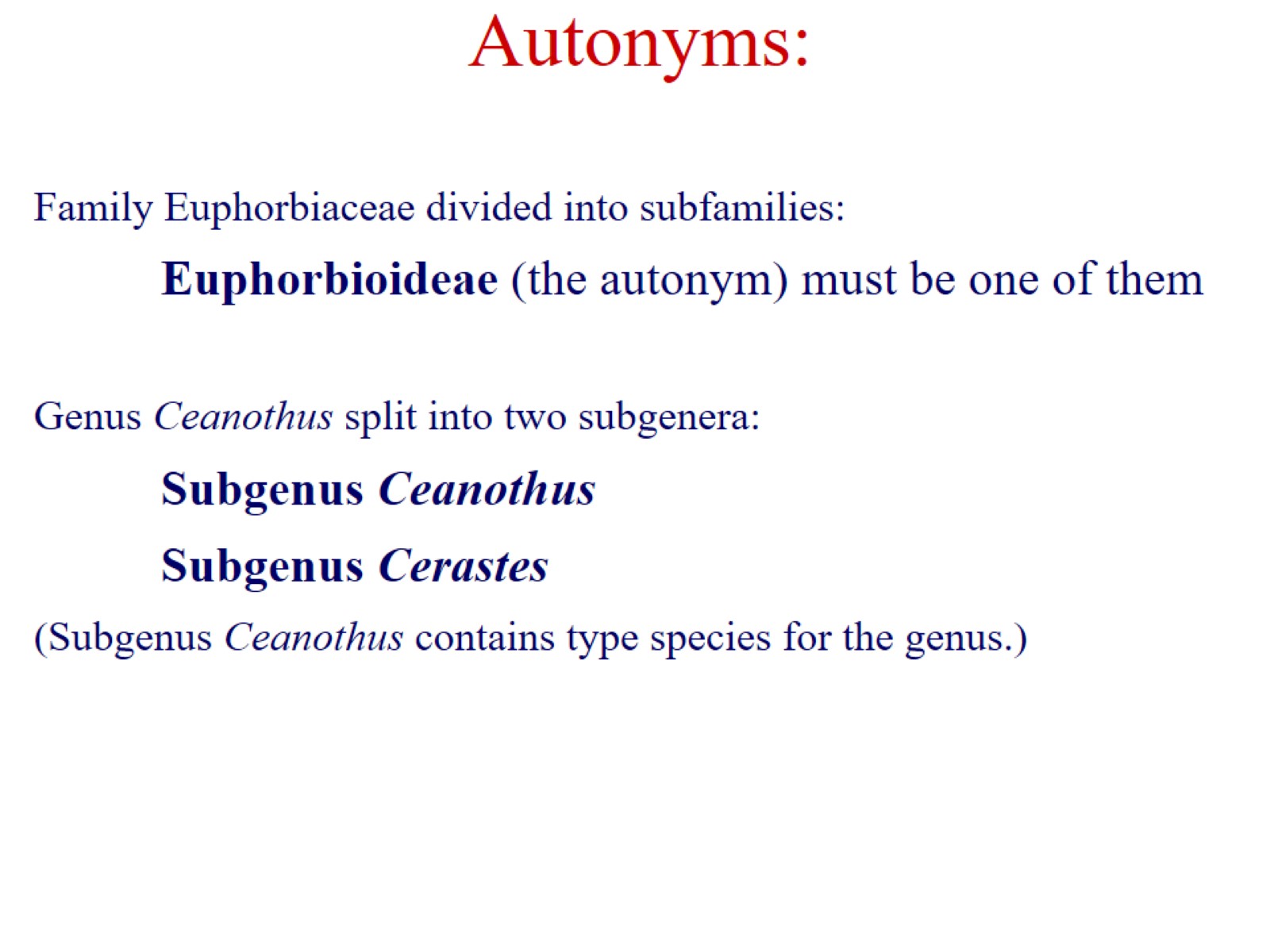 Autonyms:
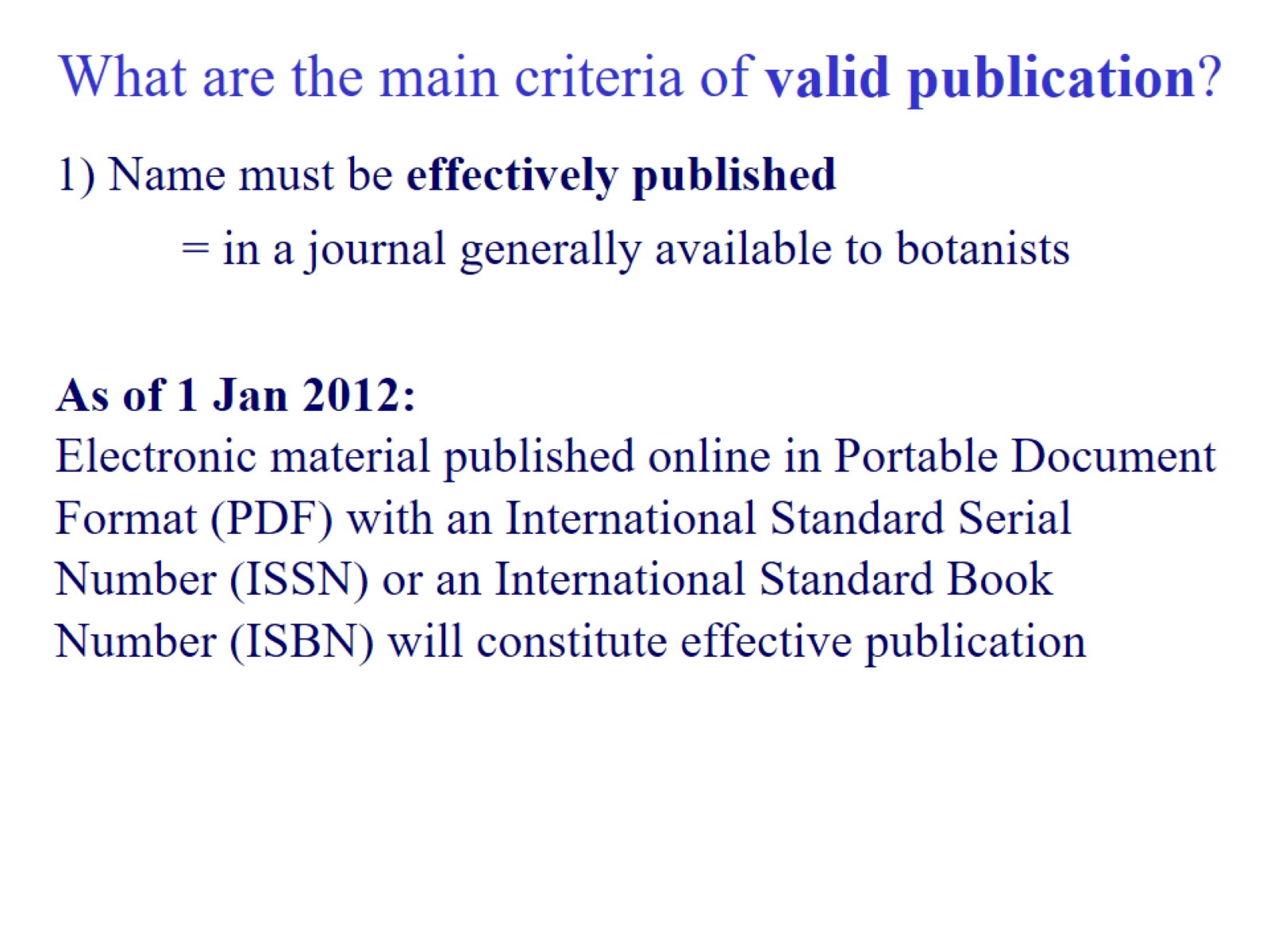 What are the main criteria of valid publication?
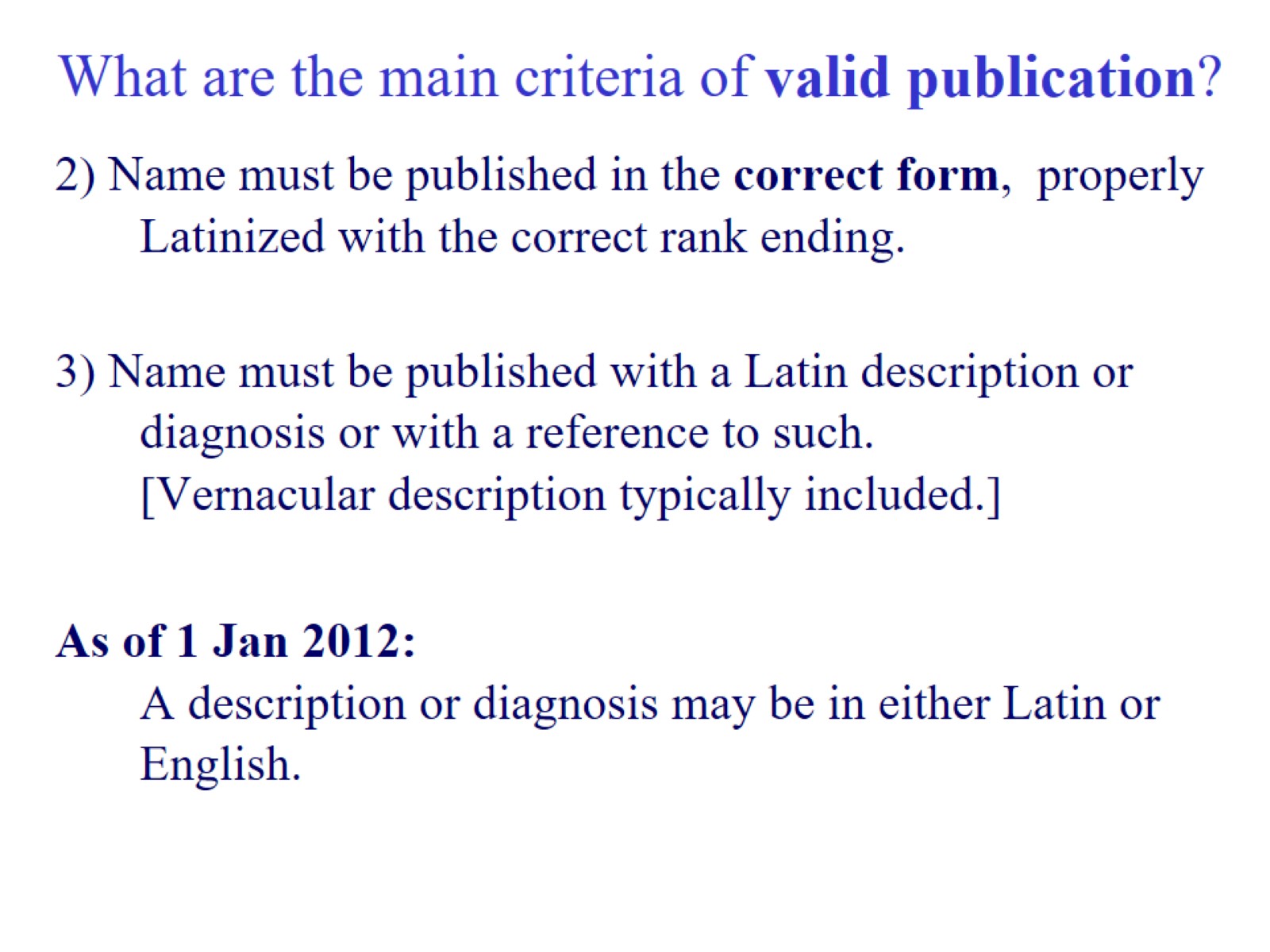 What are the main criteria of valid publication?
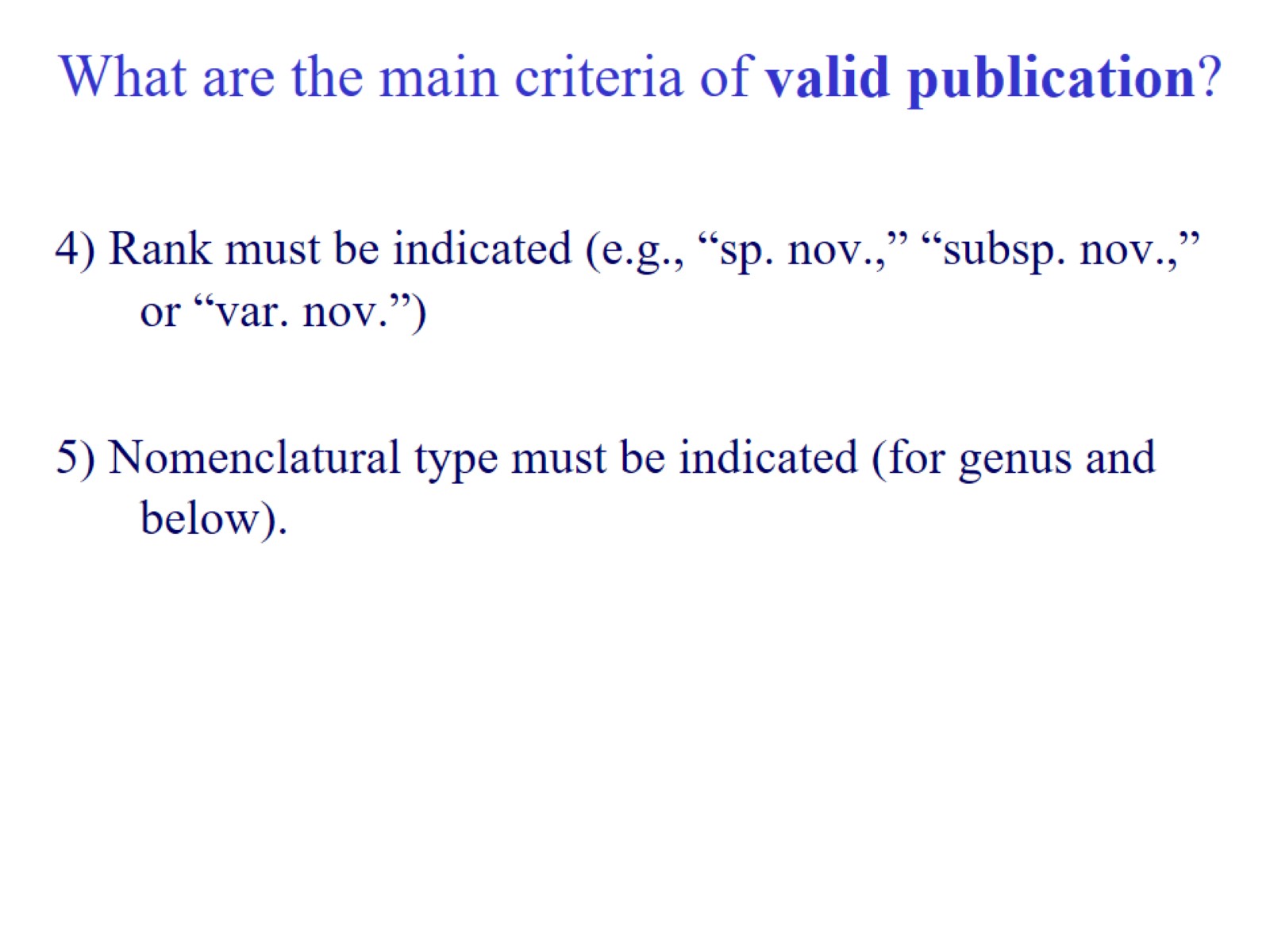 What are the main criteria of valid publication?
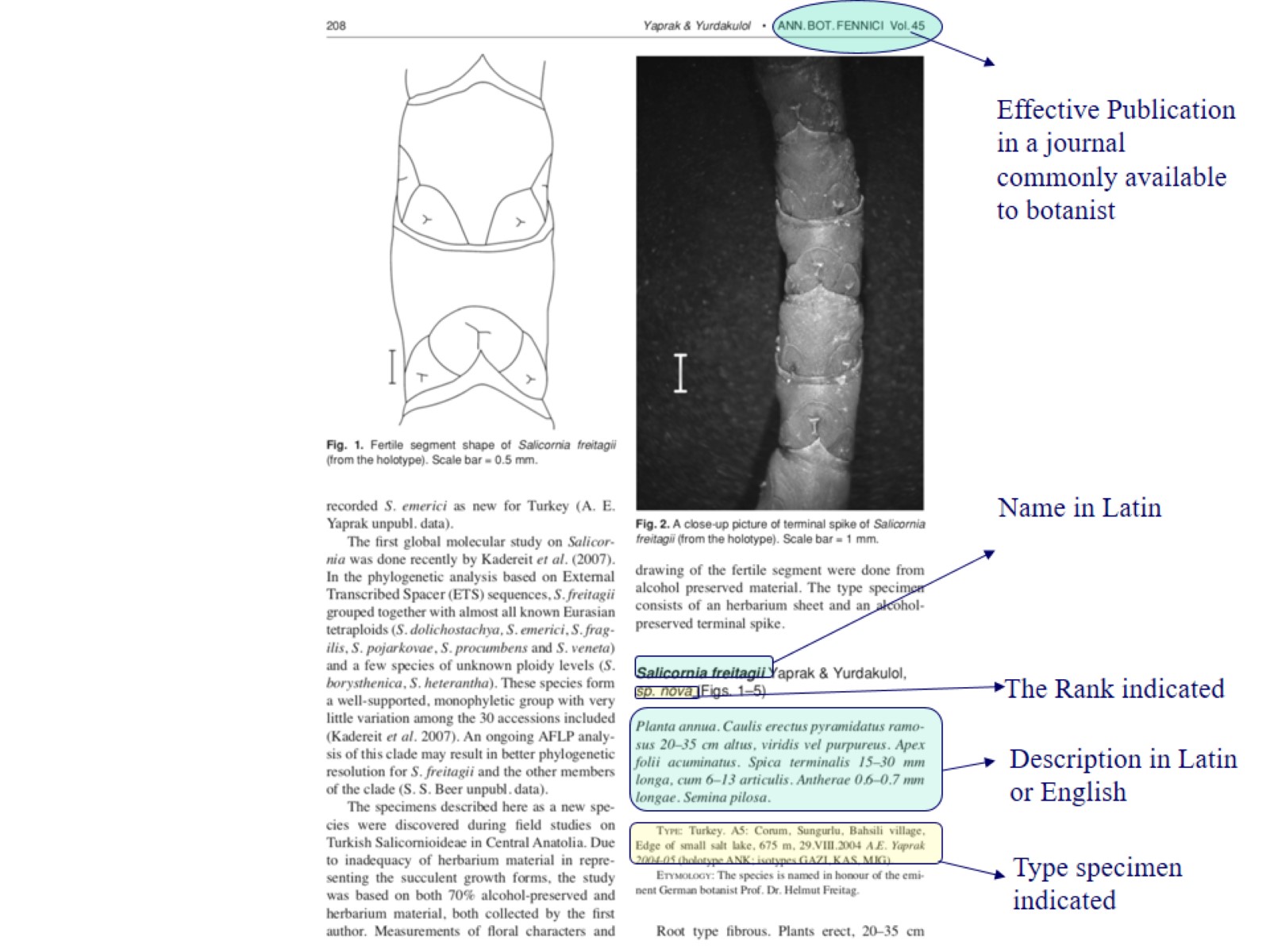 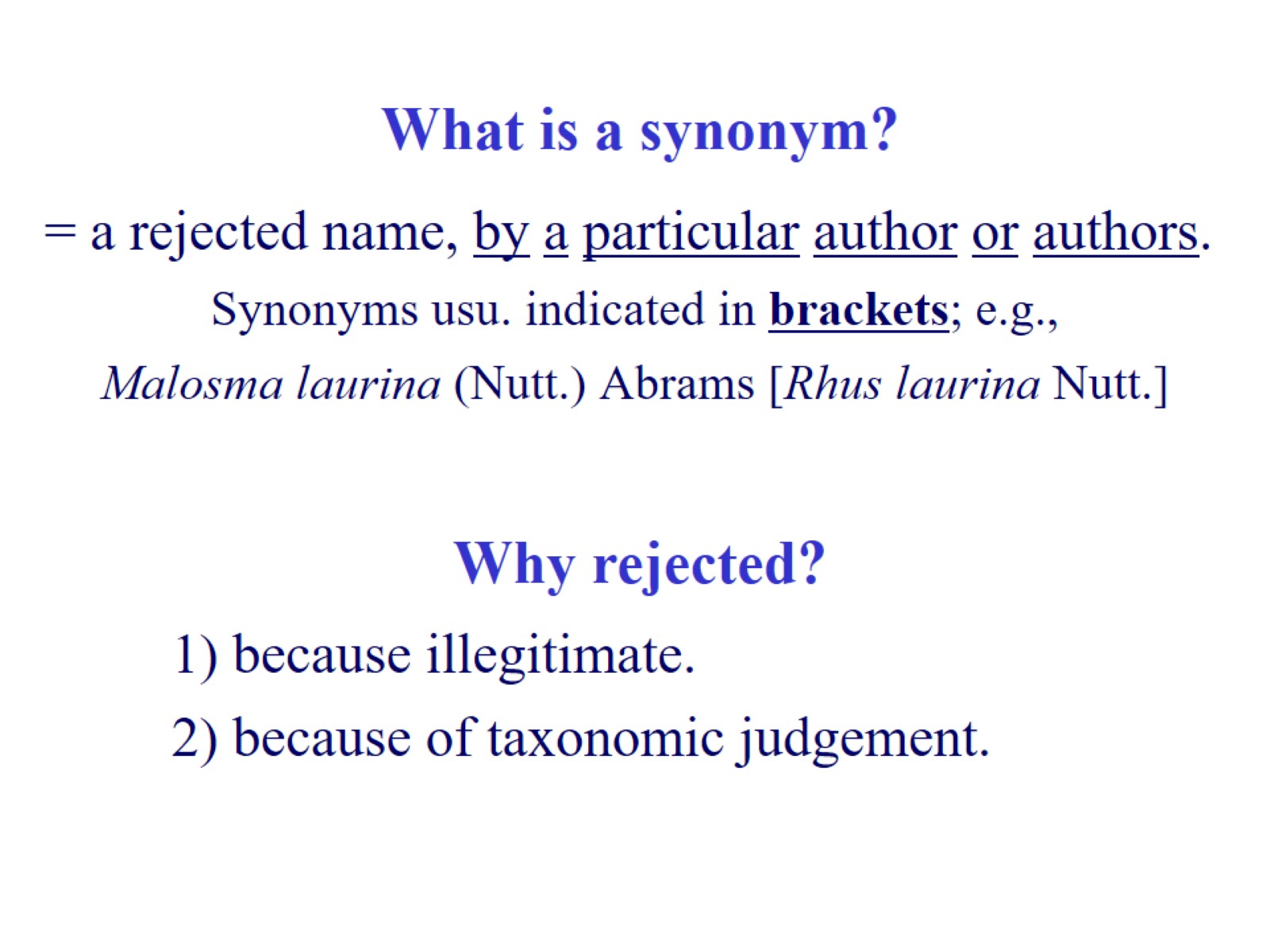 What is a synonym?
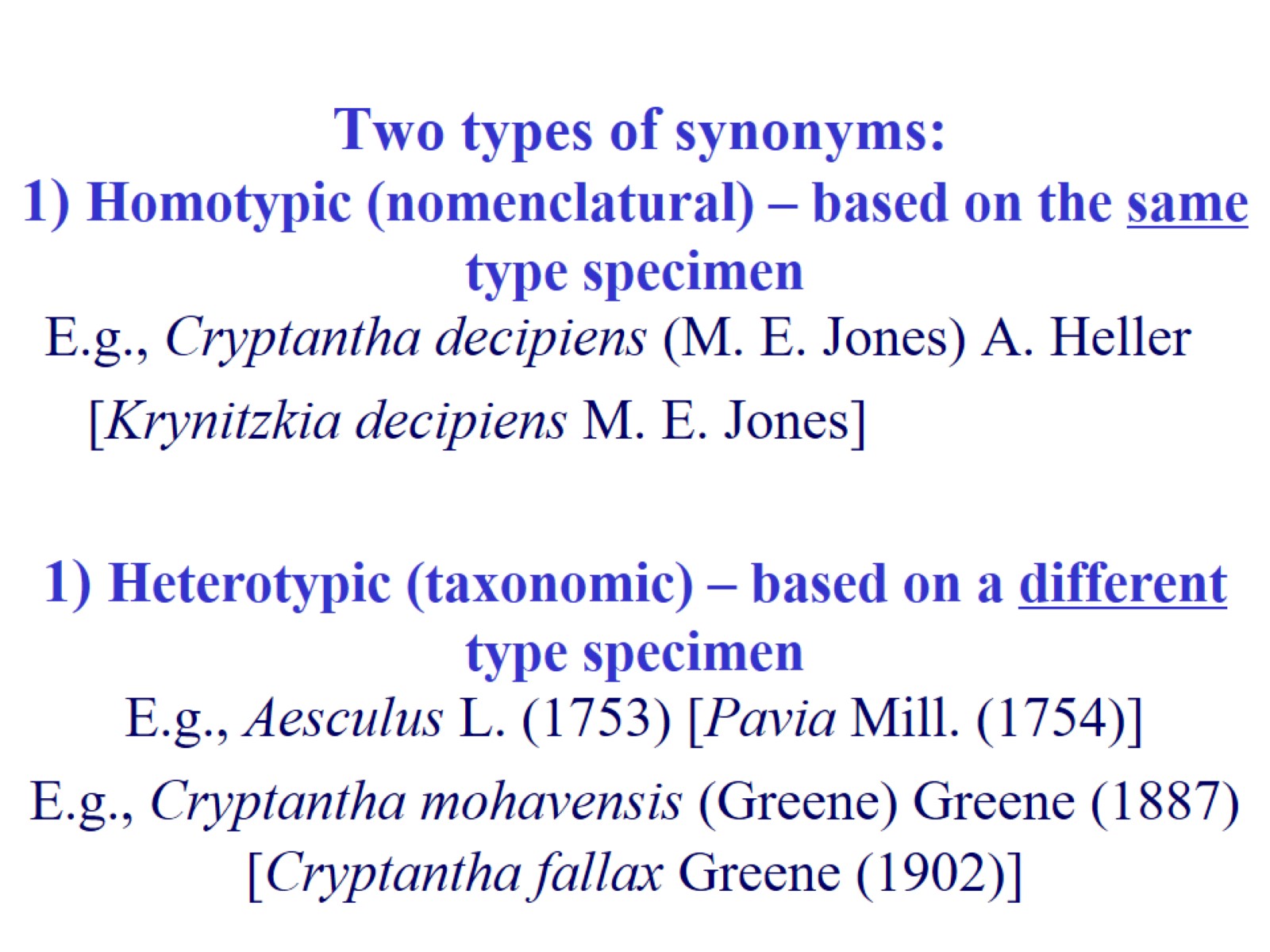 Two types of synonyms:
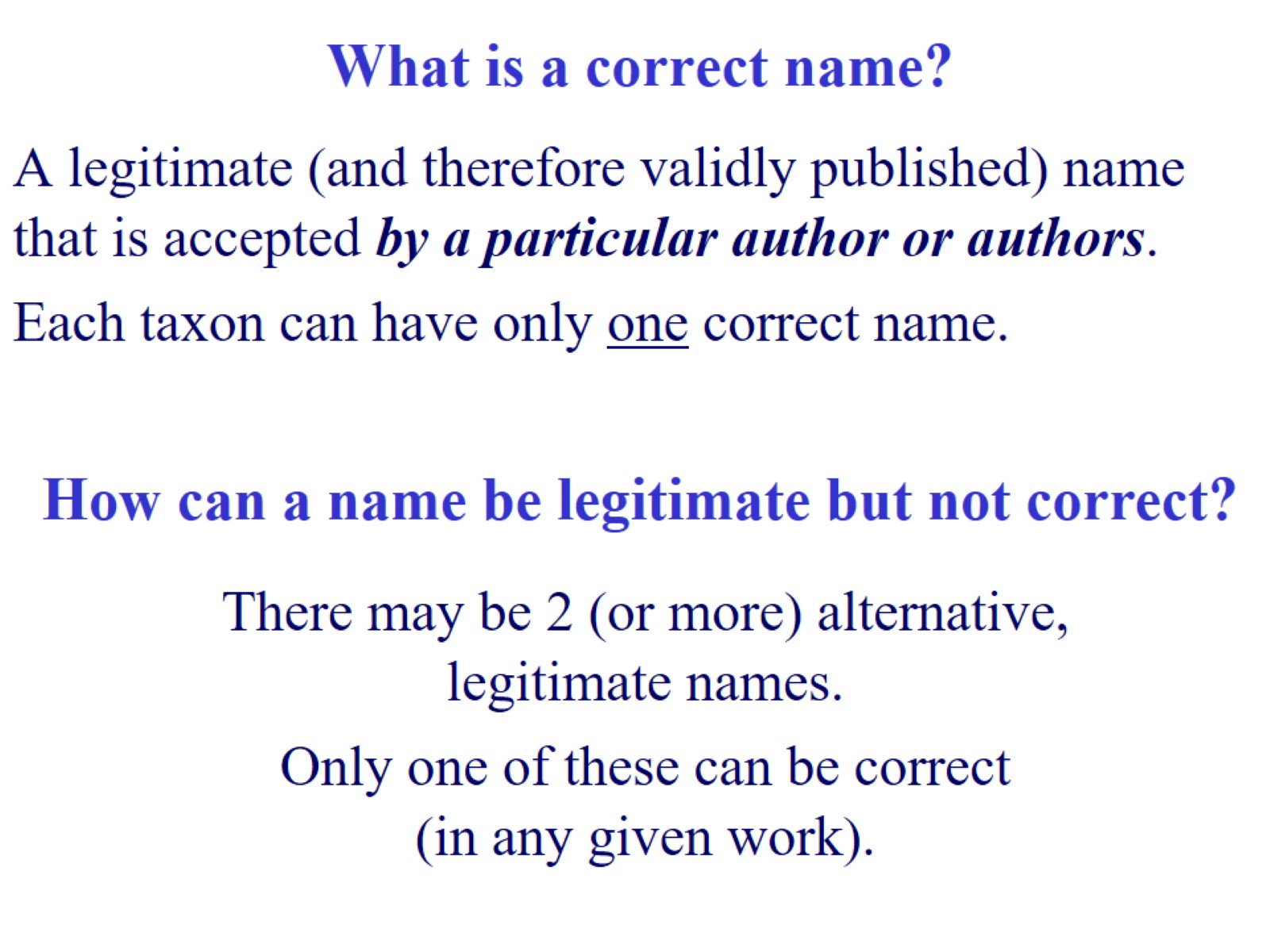 What is a correct name?
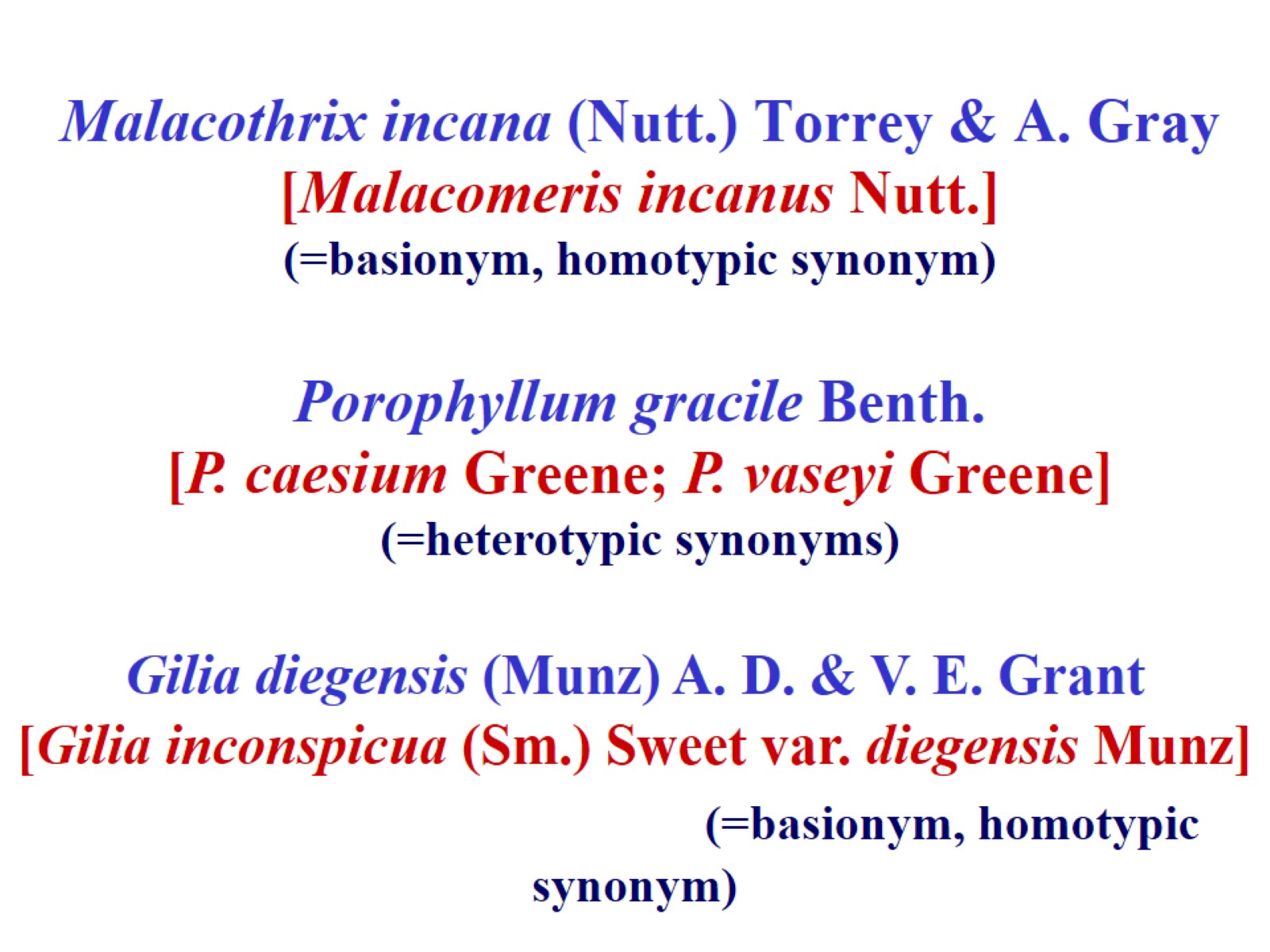 Malacothrix incana (Nutt.) Torrey & A. Gray[Malacomeris incanus Nutt.] (=basionym, homotypic synonym)
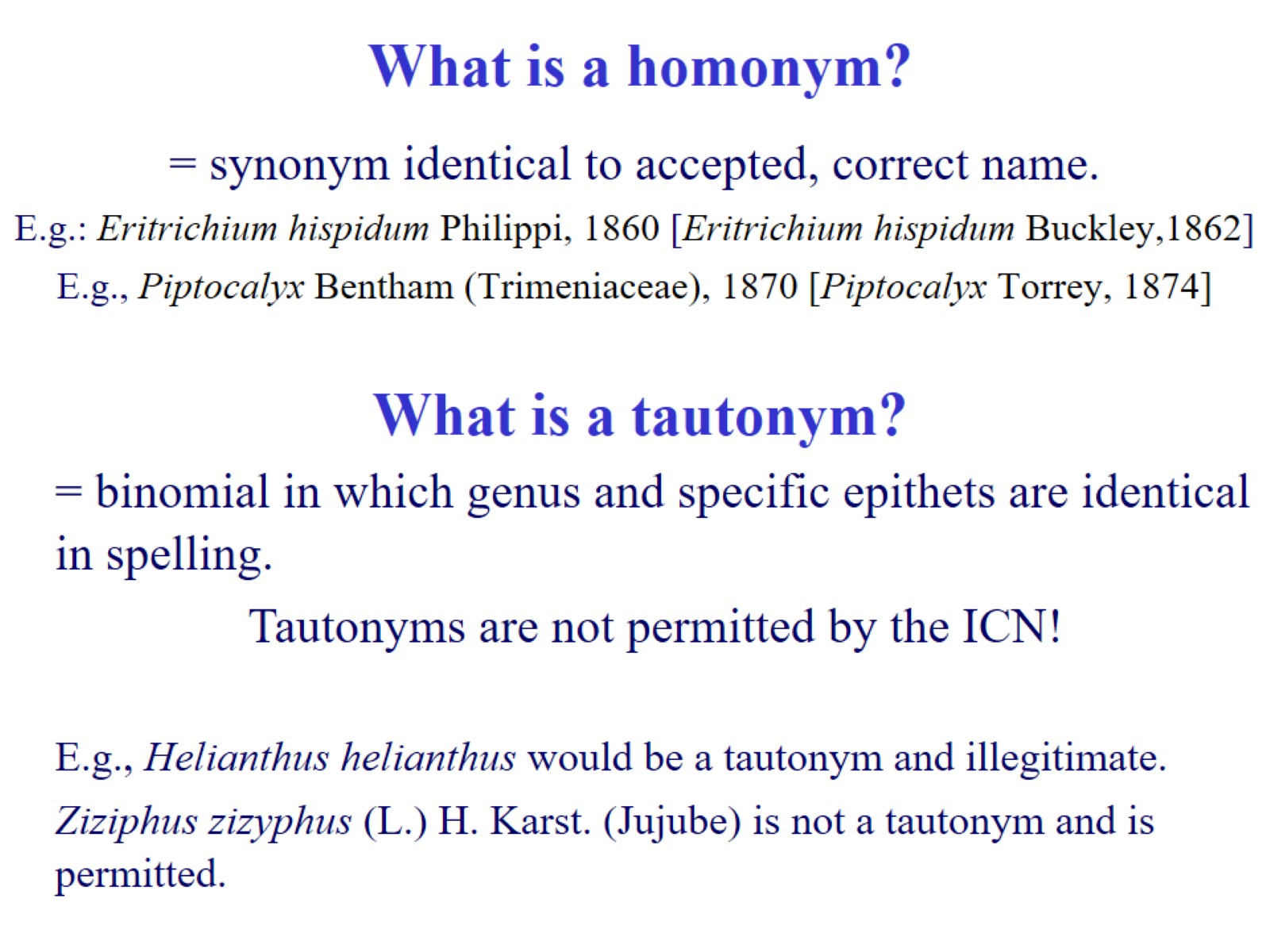 What is a homonym?
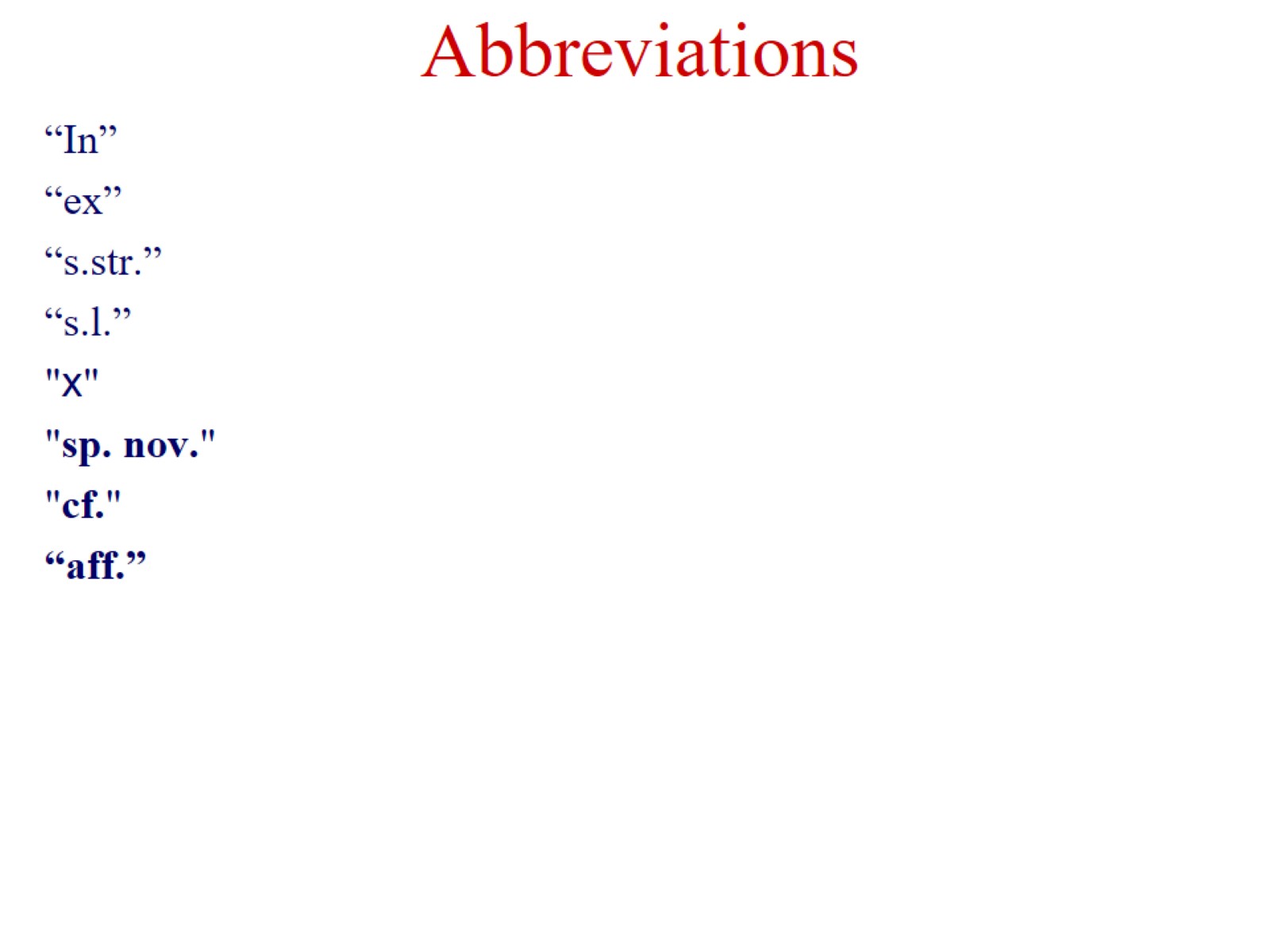 Abbreviations
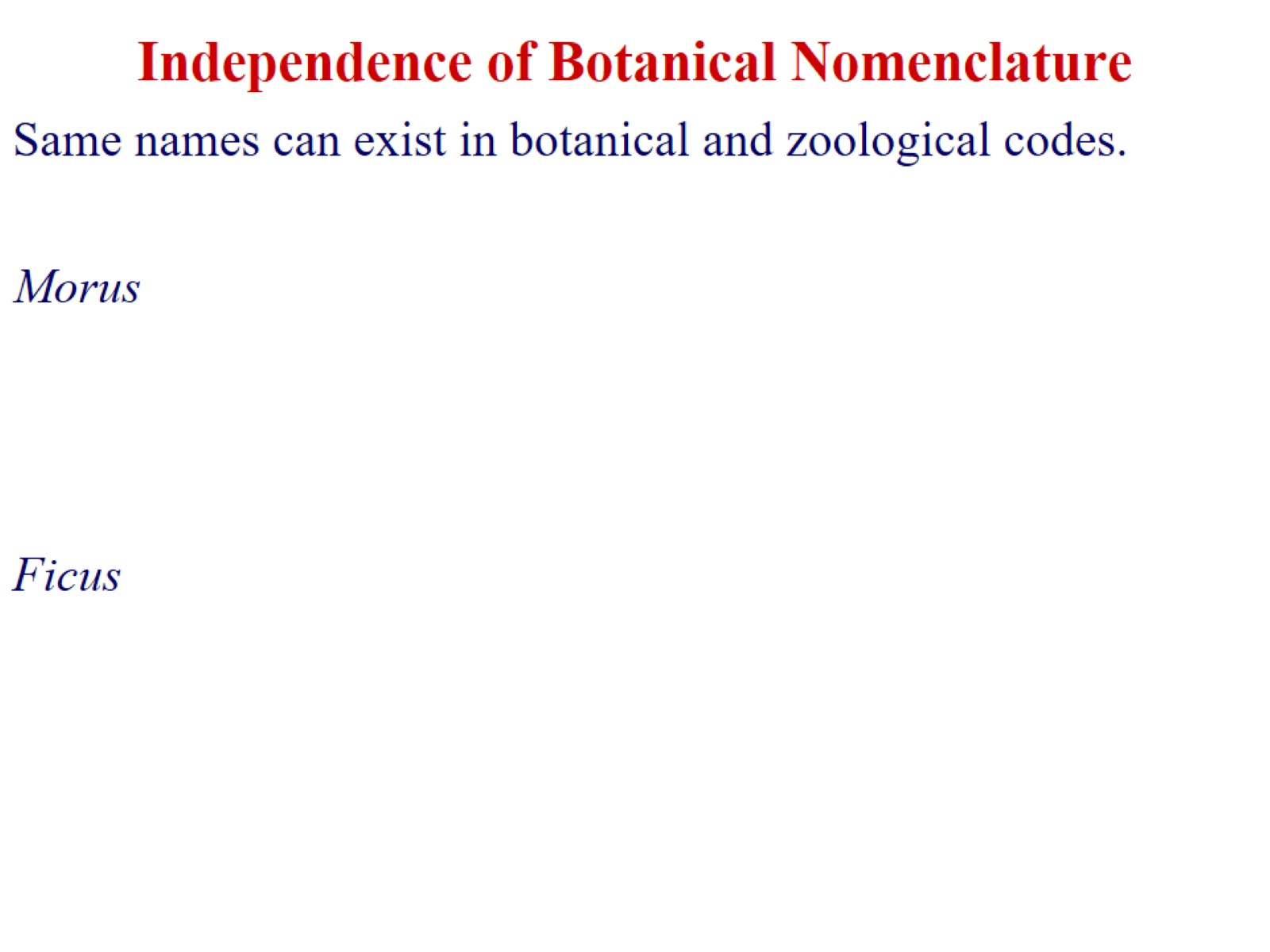